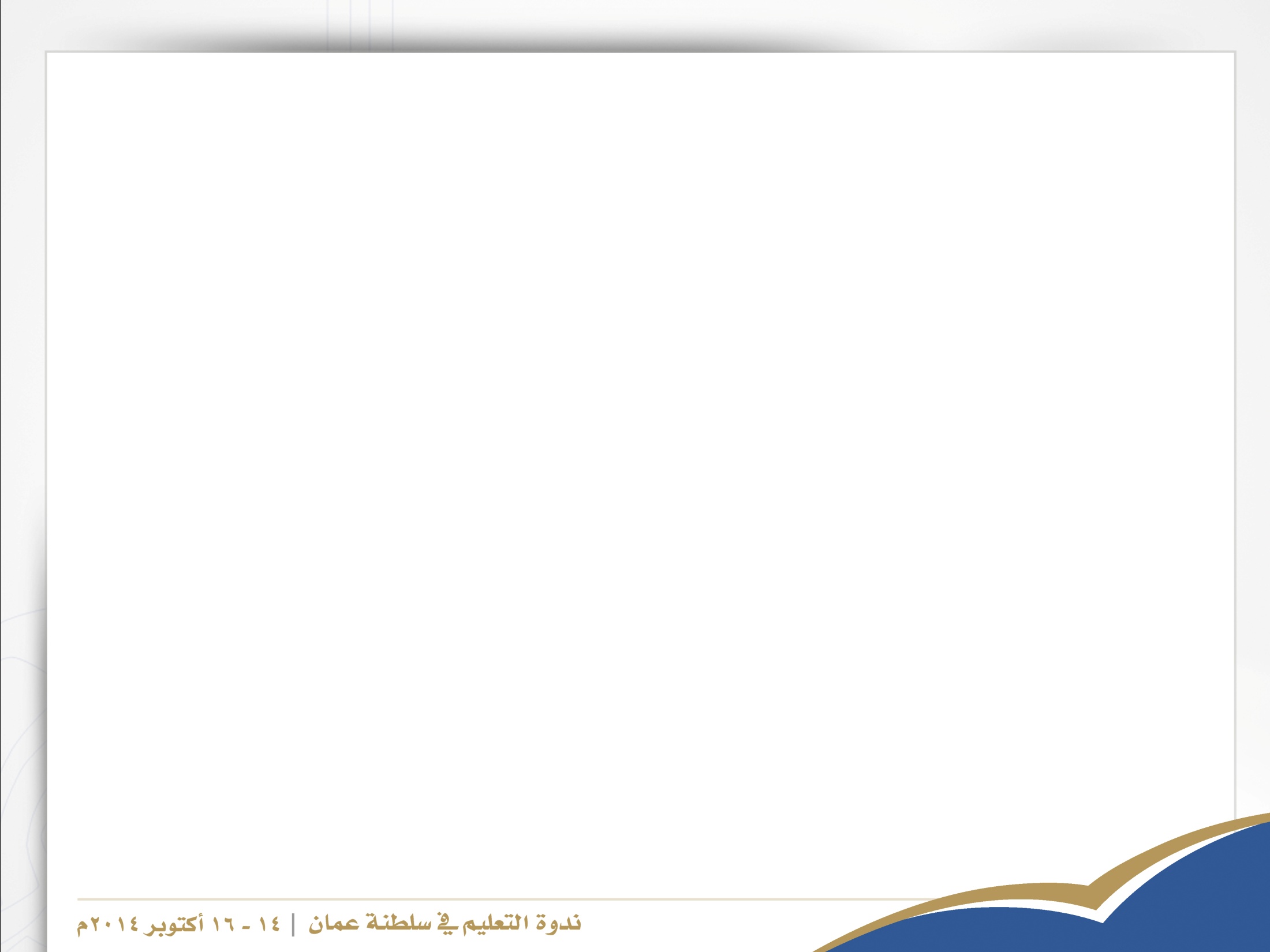 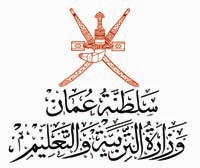 مشروع إنشاء المركز الوطني للتقويم التربوي والامتحانات
إعداد
د. زوينة بنت صالح المسكرية
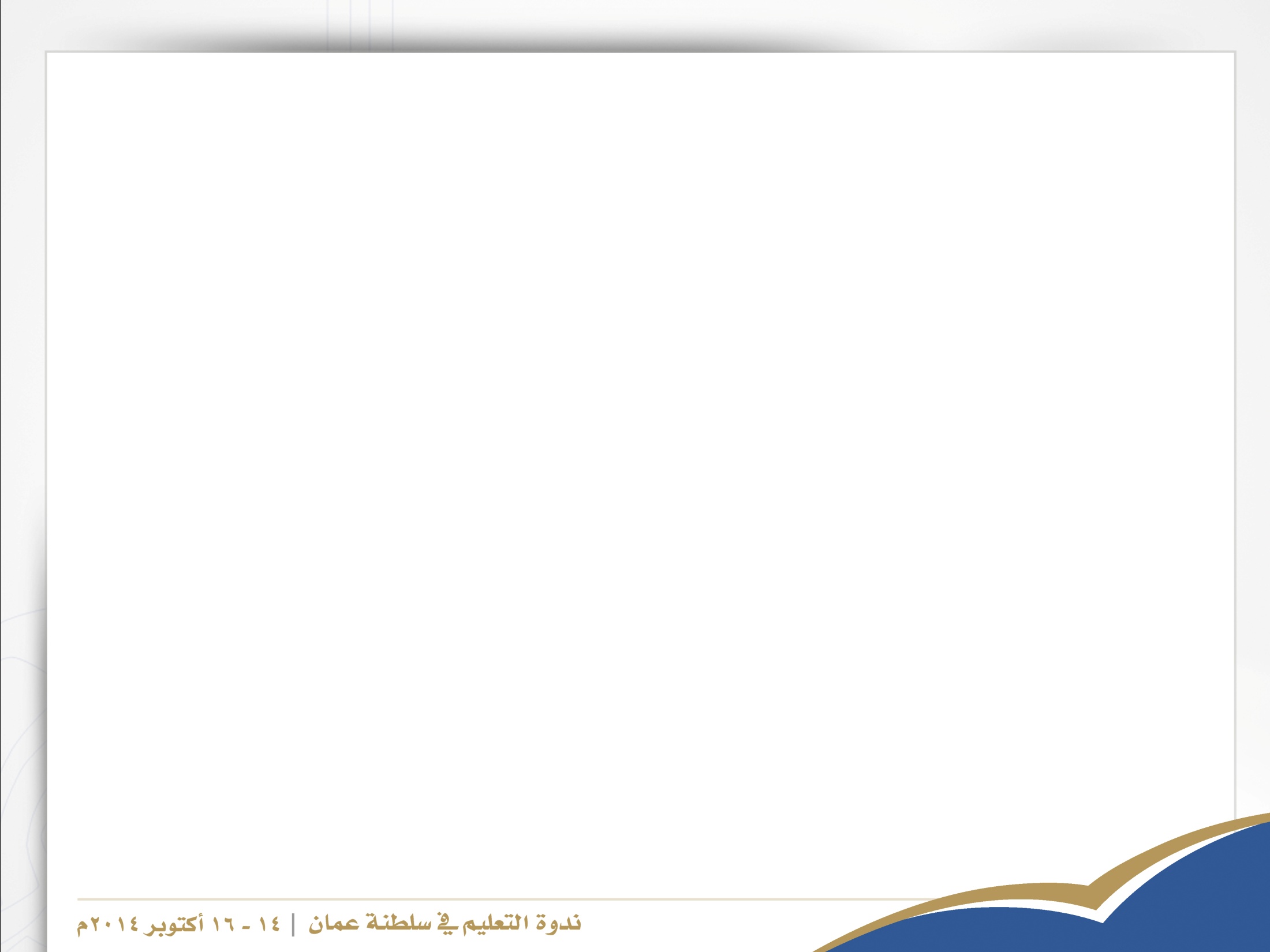 التقويم التربوي
هو الموجه لتطوير العملية التعليمية ، وتطوير مستوى التحصيل الدراسي للطلبة، ورفد جميع المعنيين بالتغذية الراجعة وفق أسس و مؤشرات علمية صحيحة لتكون منطلقاً للبناء والتطوير ومراعية  النمو المتكامل لشخصية الطالب فكرياً ونفسياً واجتماعياً، وتنمية فكره الناقد، وقدراته الابتكارية، ومهاراته الإبداعية، وجوانب تعلمه المختلفة.
هو ضمان جودة العملية التعليمية التعلمية ونواتجها.
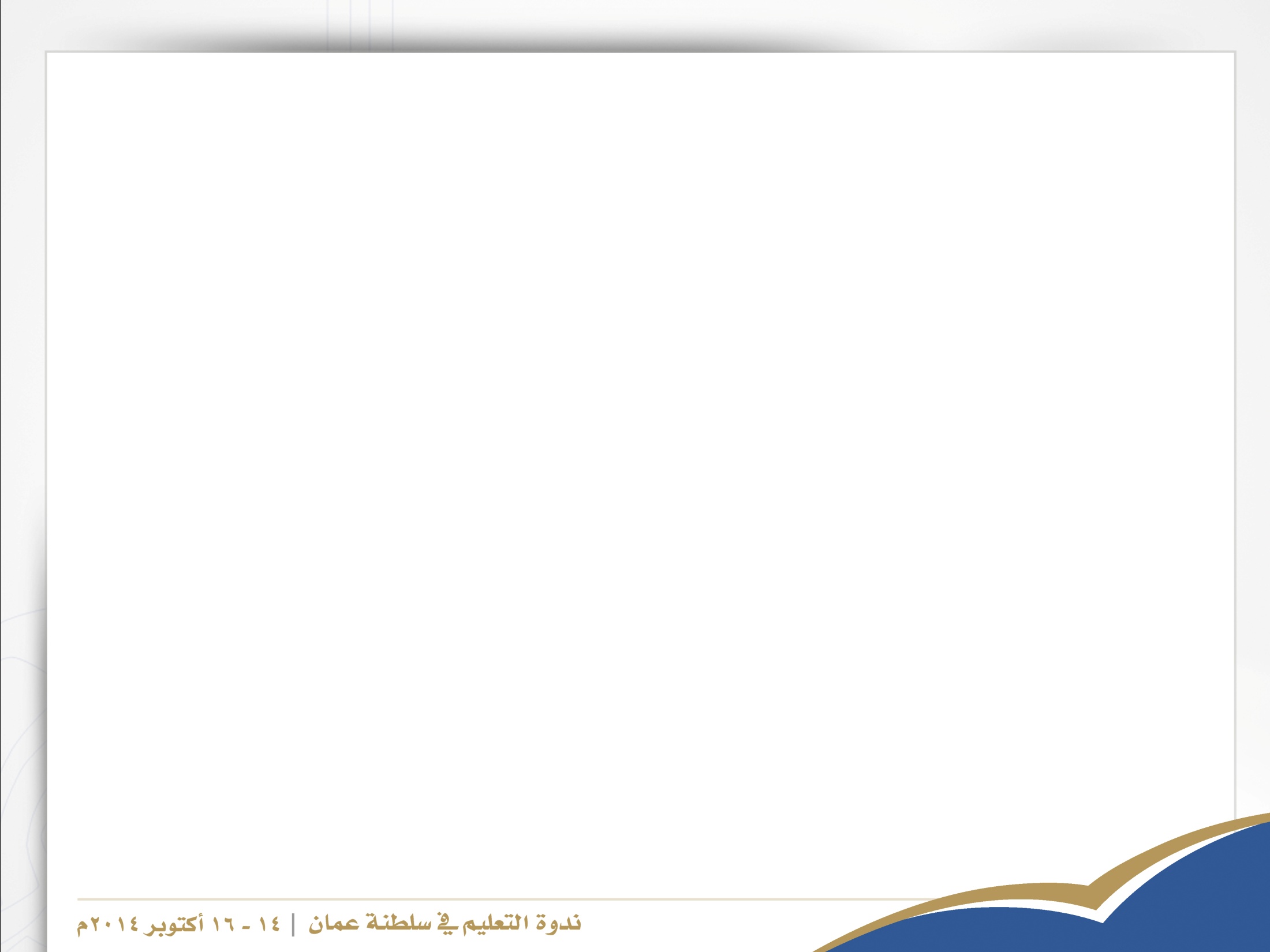 وبناء على الإهتمام البالغ من لدن مولانا حضرة صاحب الجلالة السلطان قابوس بن سعيد المعظم حفظه الله ورعاه بالجوانب التعليمية والتربوية، جاءت توجيهاته السديدة بإنشاء المركز الوطني للتقويم التربوي والامتحانات، ليكون له دور بارز في الإسهام في تطوير المستوى التحصيلي للطلبة بشكل خاص وتطوير المنظومة التعليمية بشكل عام من خلال توفير مؤشرات صادقة عن الأداء الحقيقي لتعلم الطلبة، وتحقيق الجودة والتخصصية في أعمال التقويم التربوي والامتحانات.
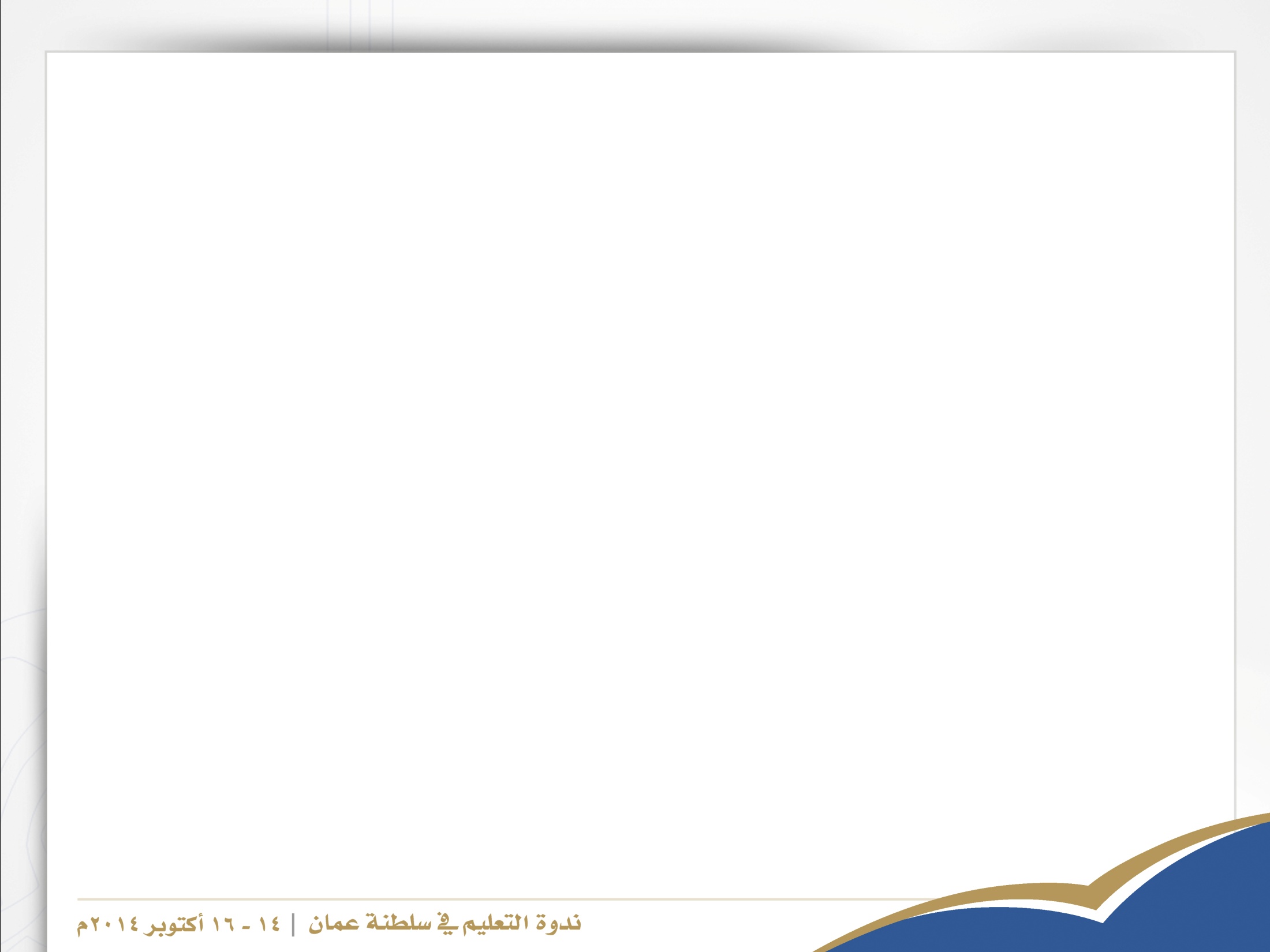 كما إن إنشاء المركز الوطني للتقويم التربوي والامتحانات جاء متوافقا مع توصيات الاستراتجية الوطنية للتعليم ومع فلسفة التعليم بالسلطنة وكذلك قانون التعليم المدرسي.
 جميع الدراسات التي قامت بها الوزارة بالتعاون مع المؤسسات الدولية المتخصصة مثل ( دراسة البنك الدولي: المضي قدماً في تحقيق الجودة، ودراسة التقييم الشامل لنظام التعليم في عمان)أوصت بضرورة أن يكون هناك مركزاً متخصصاً للتقويم التربوي.
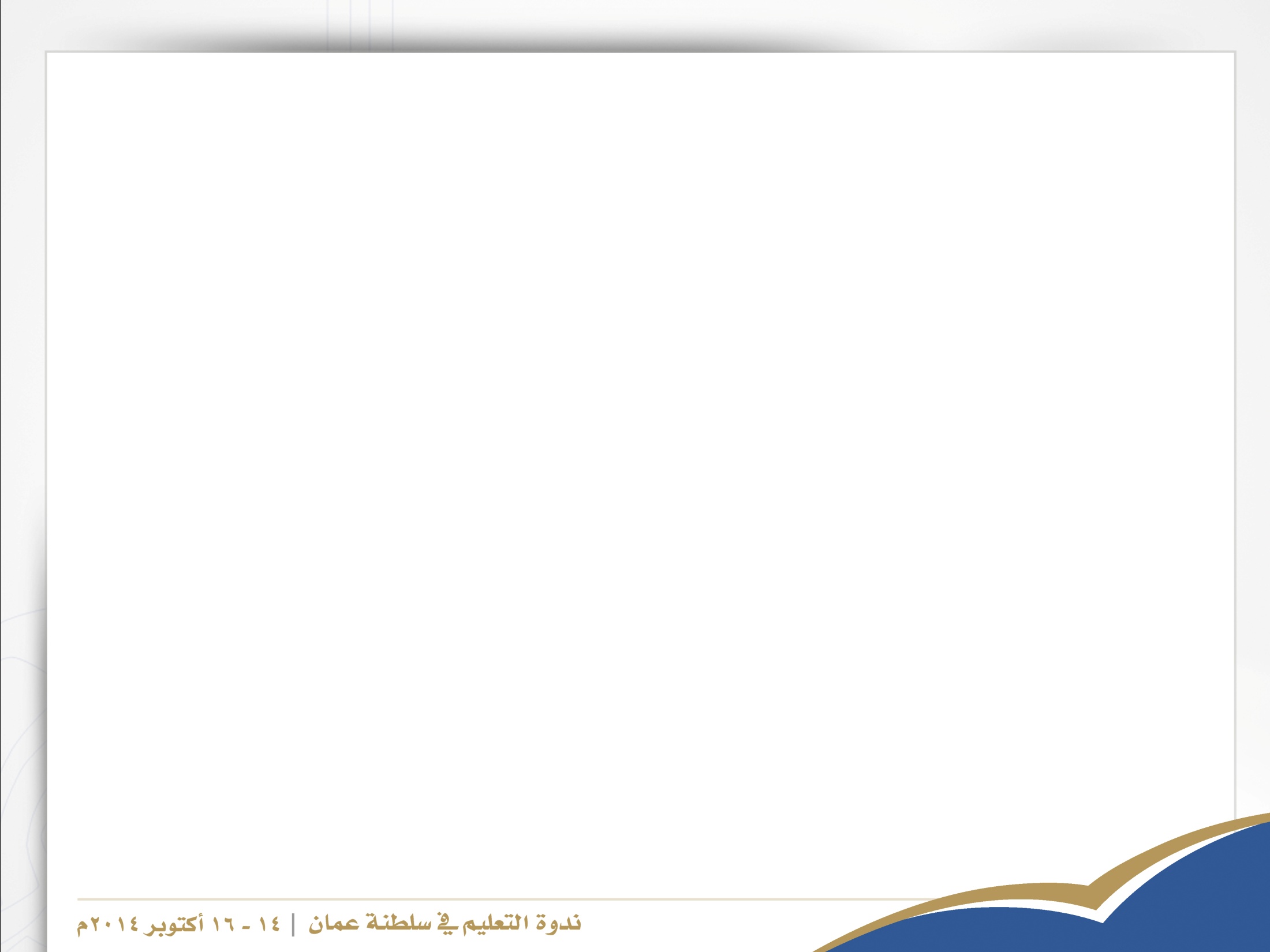 أهم  الأهداف المتوقع تحقيقها من انشاء المركز الوطني للتقويم التربوي والامتحانات 

 تطوير نظام التقويم التربوي بشكل عام  وتجويد الامتحانات وفق معايير الجودة العالمية متضمنة الركائز الرئيسية للامتحان الجيد: الصدق(validity)، الثبات (reliable) ،الحيادية (Unbiased) ، الواقعية وقابلية التطبيق (practicable) .
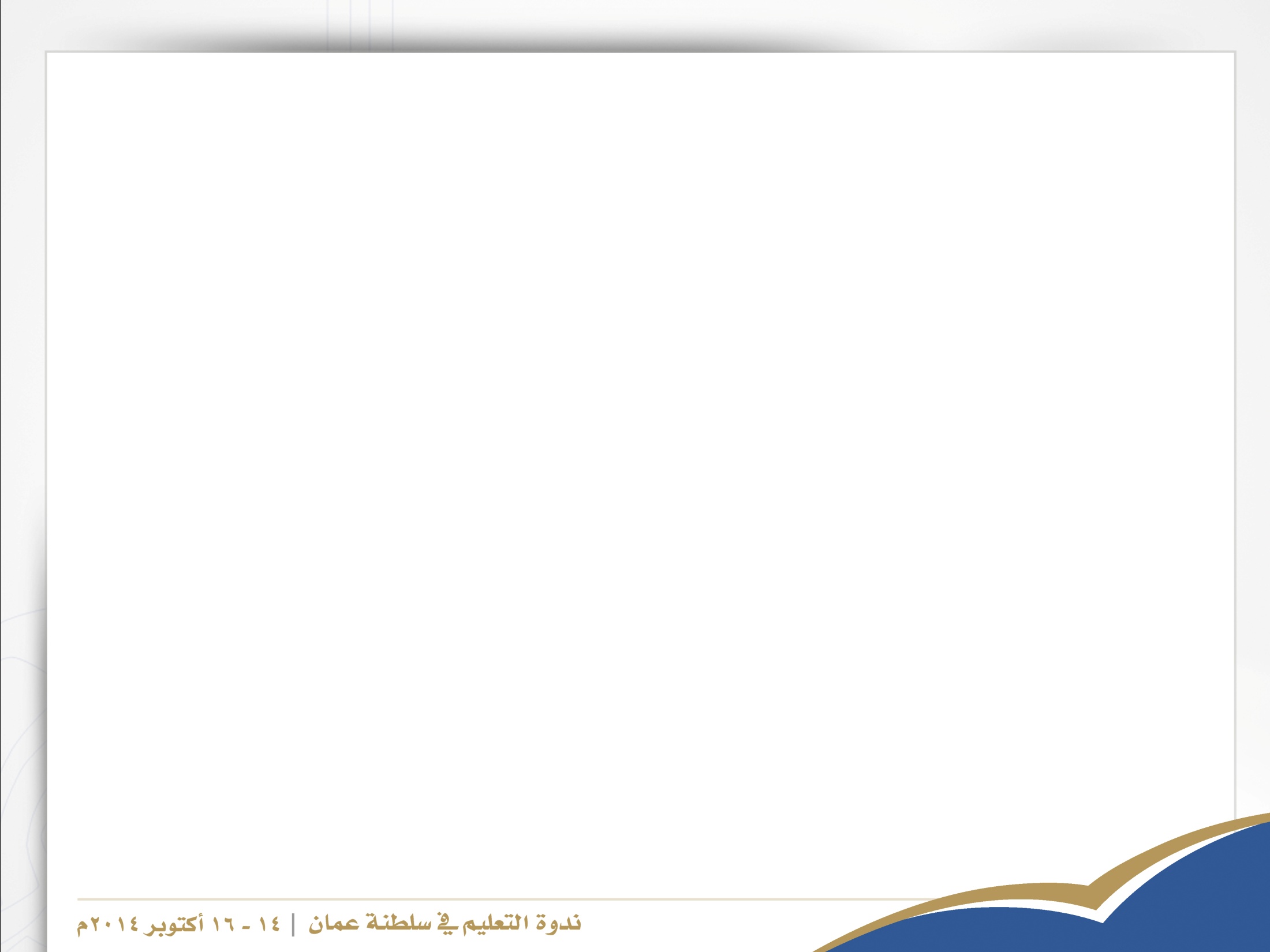 2. تطوير الاختبارات الوطنية ، بحيث تكون مقننة وحسب المعايير الدولية، بحيث تكشف نتائجها عن مدى حدوث التعلم الفعلي لدى الطلبة مع نهاية كل مرحلة مفصلية من مراحل التعليم المدرسي ، وأن تقود نتائجها ومؤشراتها إلى إتخاذ القرارات و السياسات التطويرية المناسبة في مجال التعليم. ولاستخدامها لمساءلة المؤسسات التعليمية المعنية.
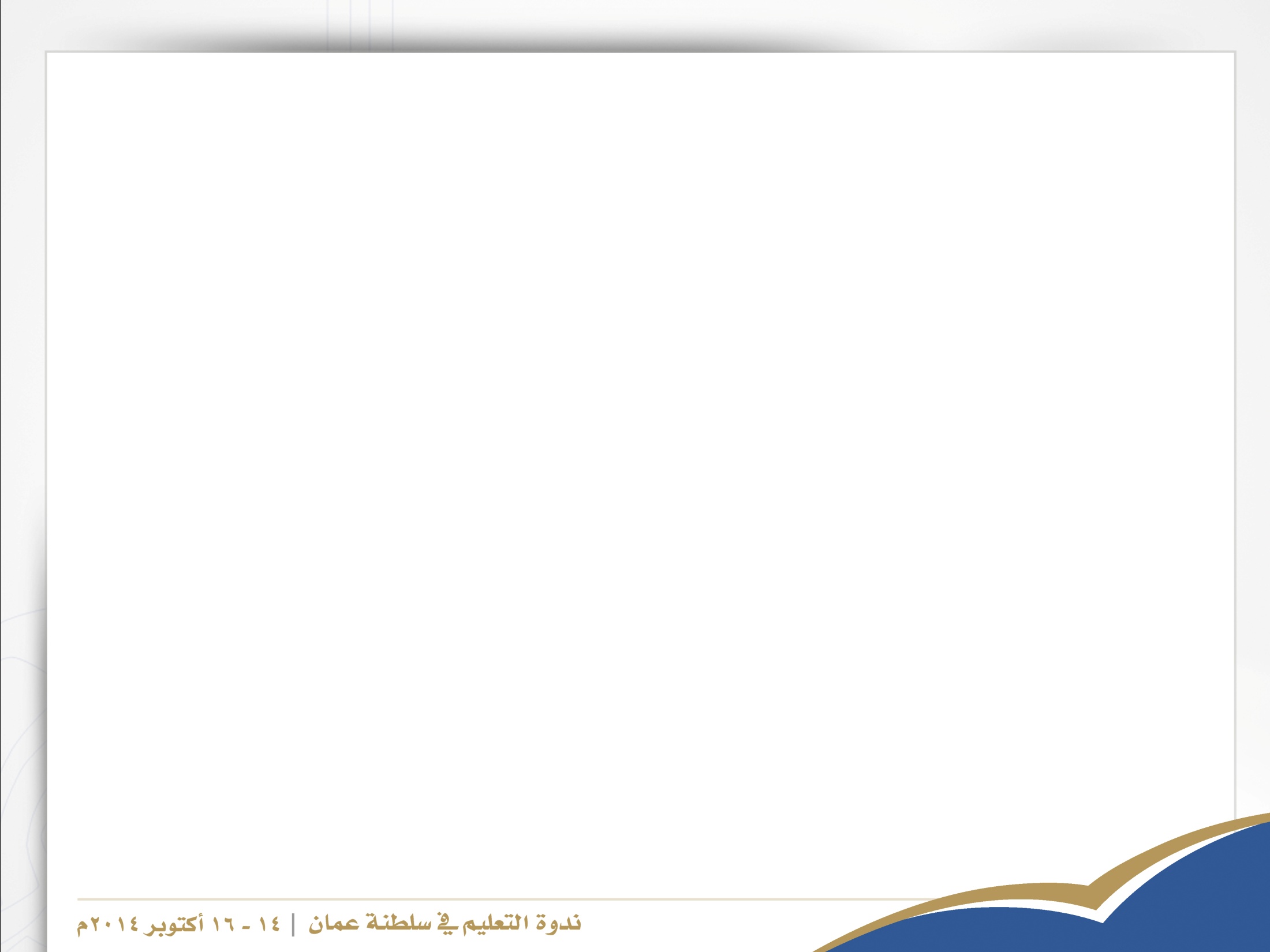 3 .  بناء وتطوير بنك أسئلة يشمل :
بنك أسئلة مغلق (سري) لمواد دبلوم التعليم العام  وما يعادلها .
بنك أسئلة مغلق لامتحانات الصفين (10-11) في جميع المواد الدراسية.
بنك أسئلة مغلق للاختبارات الوطنية.
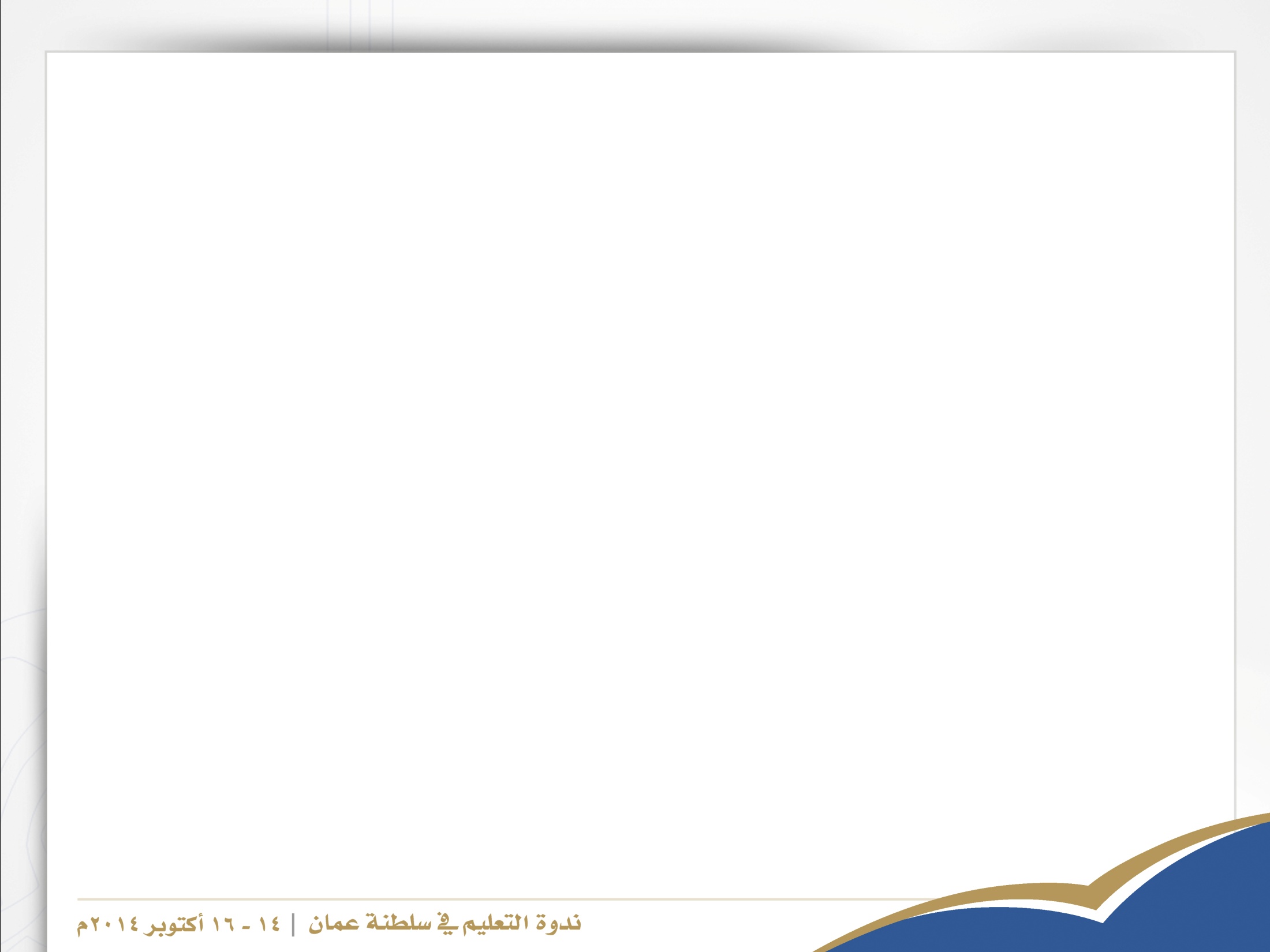 بنك أسئلة محرر للصفوف (1-12) في جميع المواد الدراسية لاستخدامها من قبل المشرفين التربويين والمعلمين.

بنك أسئلة محرر للصفوف (1-12) في جميع المواد الدراسية لاستخدامها من قبل الطلبة.
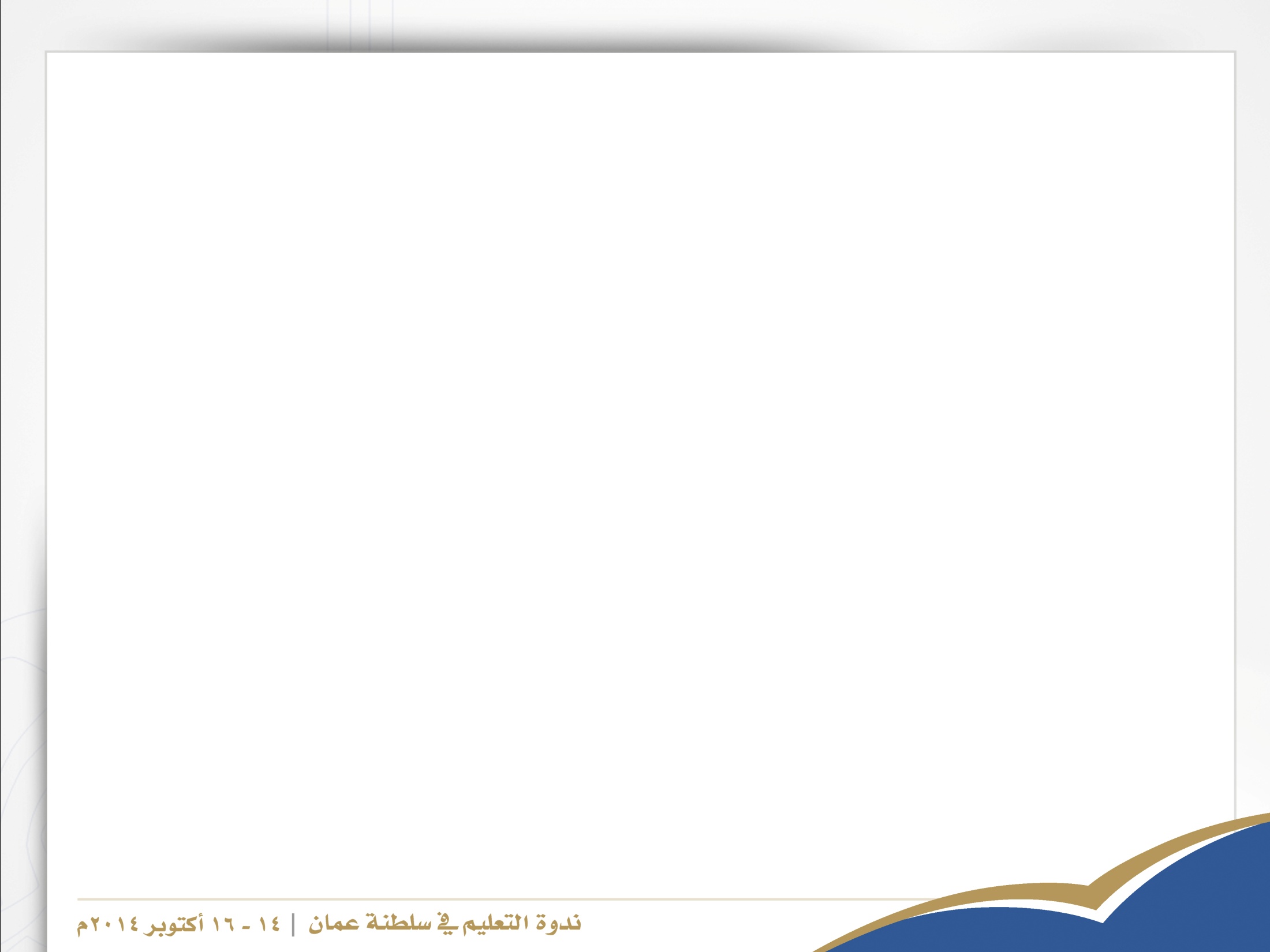 4. توفير معلومات وبيانات ومؤشرات صادقة عن الأداء الحقيقي لتعلم الطلبة. 

 5.  إجراء الدراسات والبحوث التربوية المتخصصة في مجال التقويم التربوي والامتحانات  وتقديم الاستشارات التربوية والتدريبية التي تثري الجهود الوطنية والدولية.
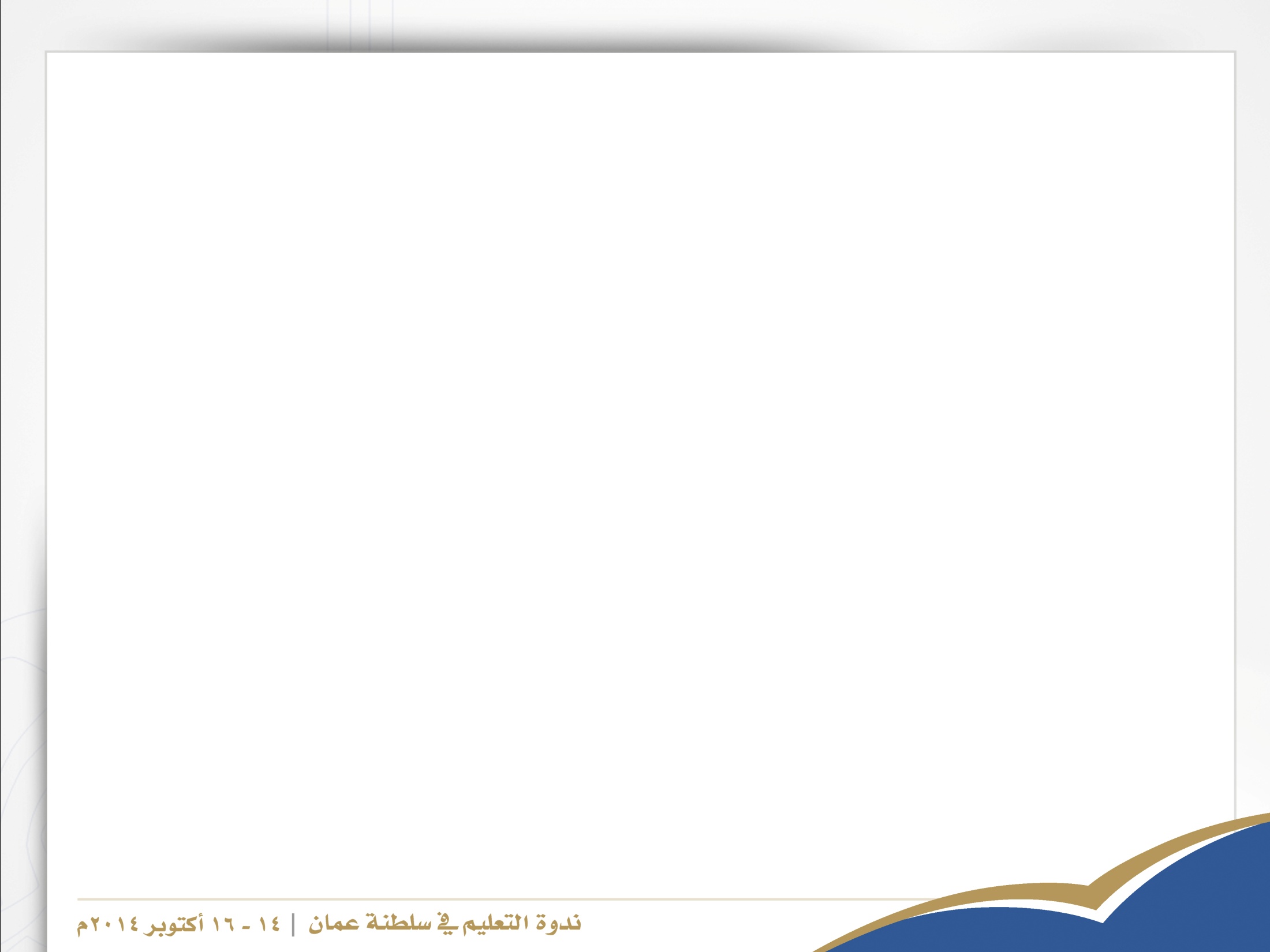 6 . توفير إطار مؤهلات مدرسية ذات اعتبار وطني ودولي.

 7. بناء قدرات وطنية مؤهلة في مجال التقويم التربوي والامتحانات  ذات كفاءة منافسة إقليميا ودوليا.
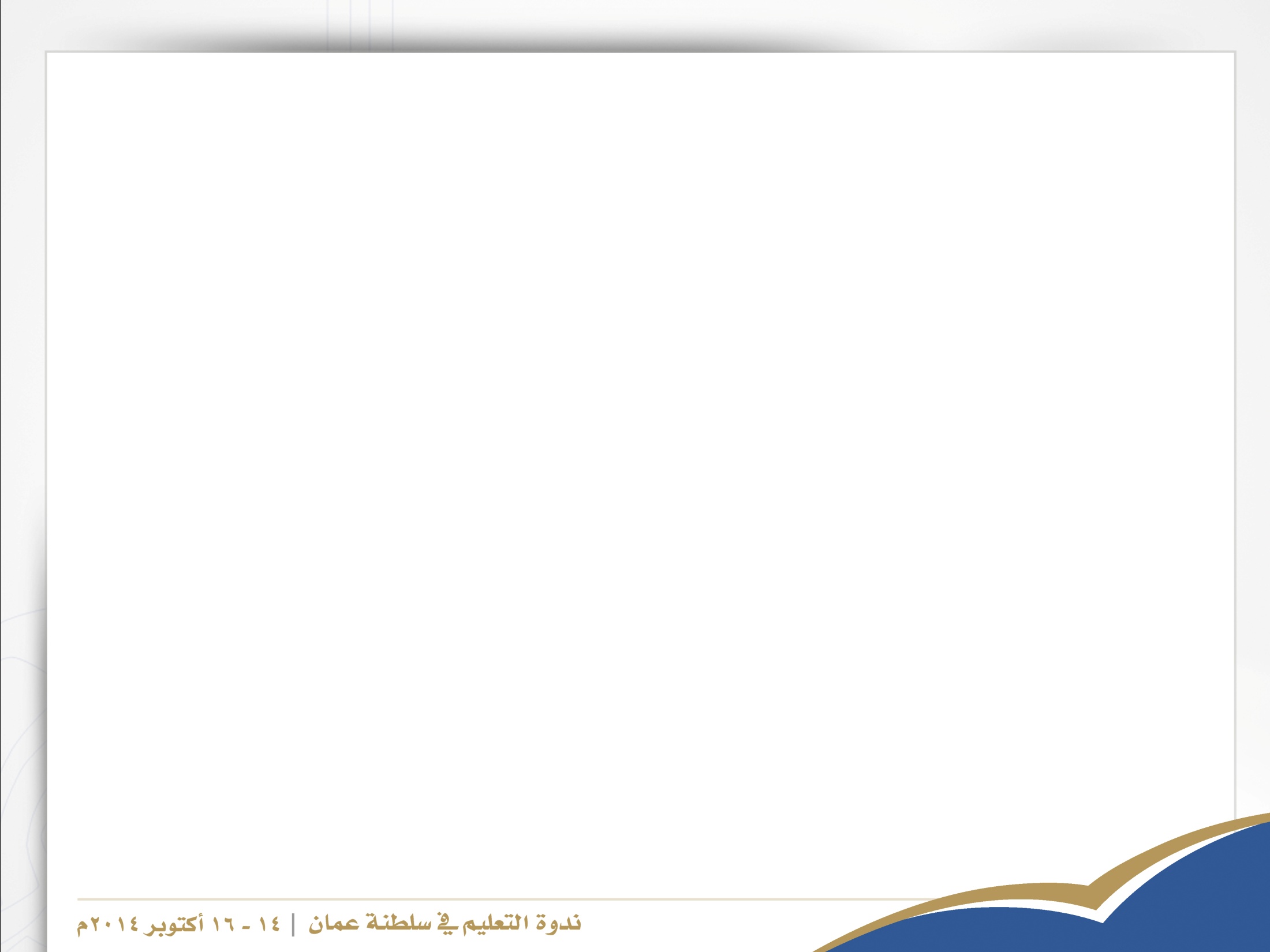 8. استخدام التقانة الحديثة في  التواصل مع الحقل التربوي والمجتمع لتسهيل حصولهم على:
تقارير نتائج الدراسات والبحوث الوطنية والاقليمية والدولية.
تقارير نتائج الاختبارات والامتحانات التي ينفذها المركز.
بنك الاسئلة المحرر للصفوف (1 – 12)
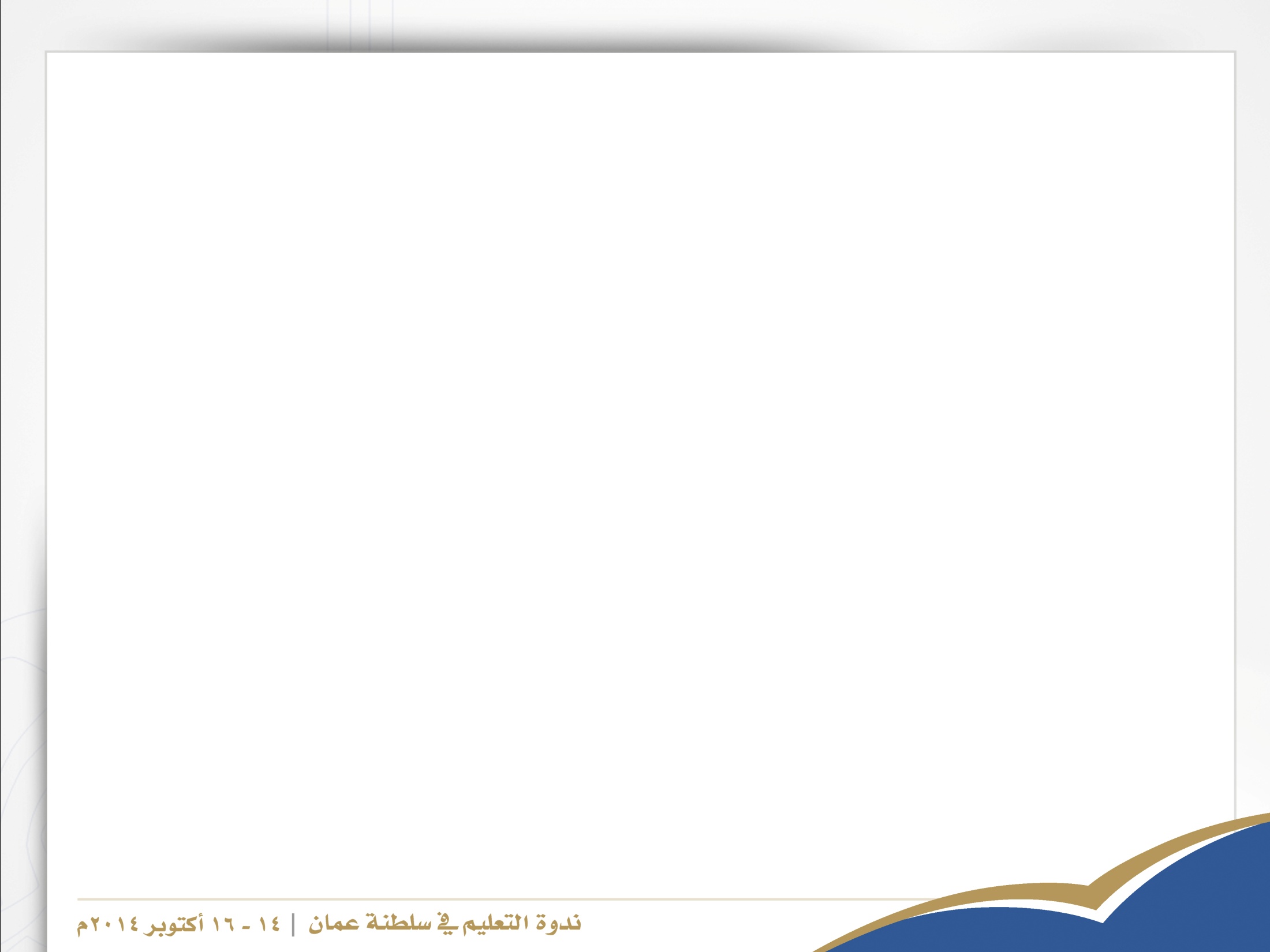 9 . تحقيق الشراكة مع المؤسسات التعليمية و المهنية، وتبادل الخبرات والمعلومات مع المراكز والمؤسسات الوطنية والإقليمية والدولية ذات الصلة بالتقويم التربوي والامتحانات.
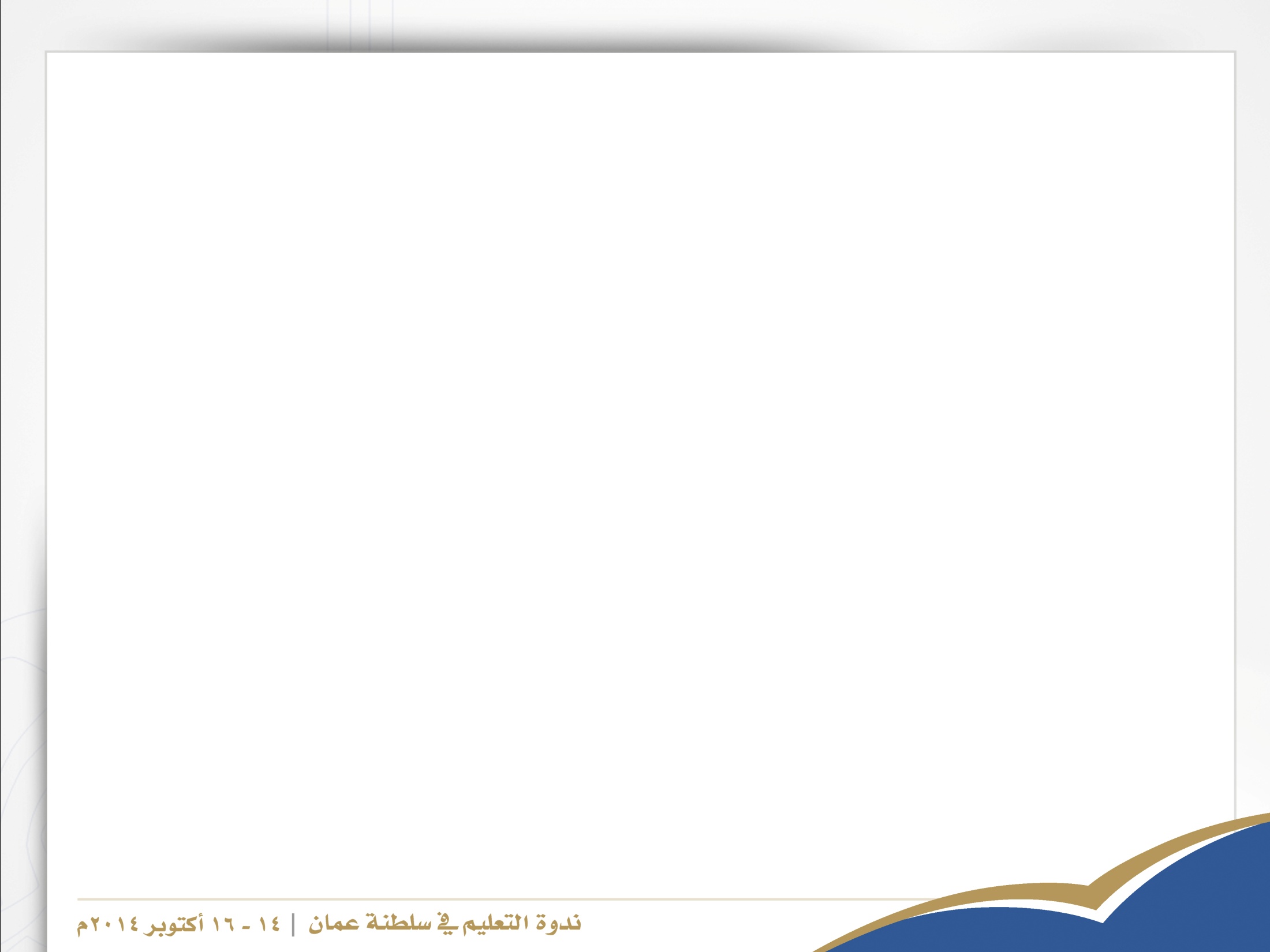 المكونات الرئيسية لتأسيس المركز الوطني للتقويم التربوي والامتحانات
ولتحقيق الأهداف تم تقسيم الأعمال الأساسية لتأسيس المركز إلى أربع مكونات رئيسية: 
المكون الأول: الرؤية وبناء القدرات الفنية.
المكون الثاني : إطار المؤهلات المدرسية.
المكون الثالث: البحوث والتحليل الإحصائي. 
المكون الرابع : المنصة الإلكترونية.
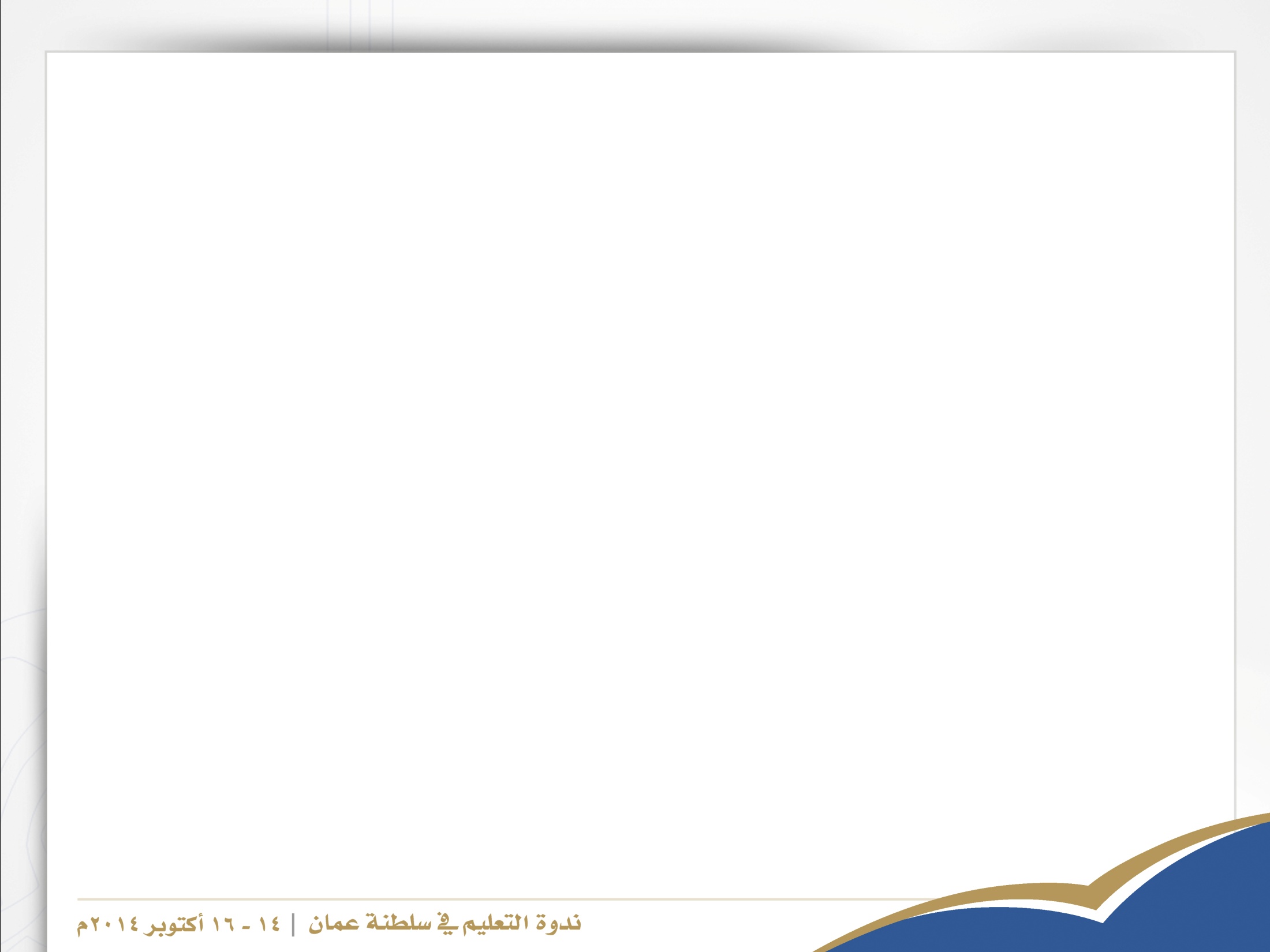 المكون الأول: الرؤية وبناء القدرات الفنية: 
تم التعاقد مع هيئة المؤهلات الأسكتلندية(SQA) لتقديم الخدمات الإستشارية في هذا المكون .
ويهدف هذا المكون إلى:
وضع وتصميم استرايجية واضحة للمركز في مجال التقويم التربوي والامتحانات .
تطوير أدوات القياس والتقويم التربوي، وتجويد نظام الامتحانات، والاختبارات الوطنية.
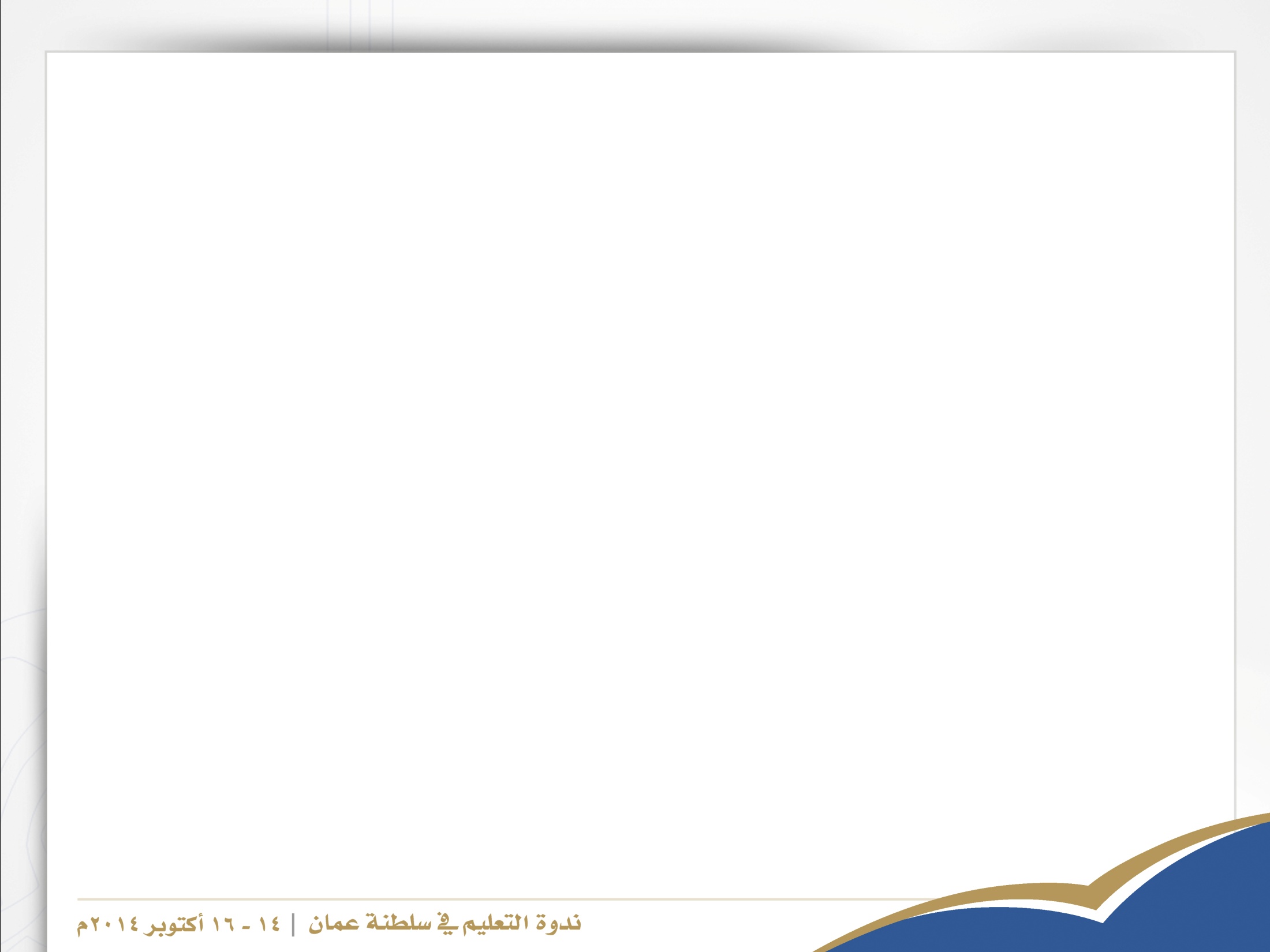 3. تدريب واضعي الامتحانات والاختبارات على إعداد وتصميم المفردات الامتحانية والاختبارية الجيدة حسب المستويات المعرفية المختلفة  ضمن نظام بنك أسئلة معتمد حسب المعايير الدولية. 

4.  بناء قدرات وطنية مؤهلة في مجال التقويم التربوي والامتحانات تواكب المستويات العالمية وتثري جهود المجتمع الدولي في مجال التقويم التربوي.
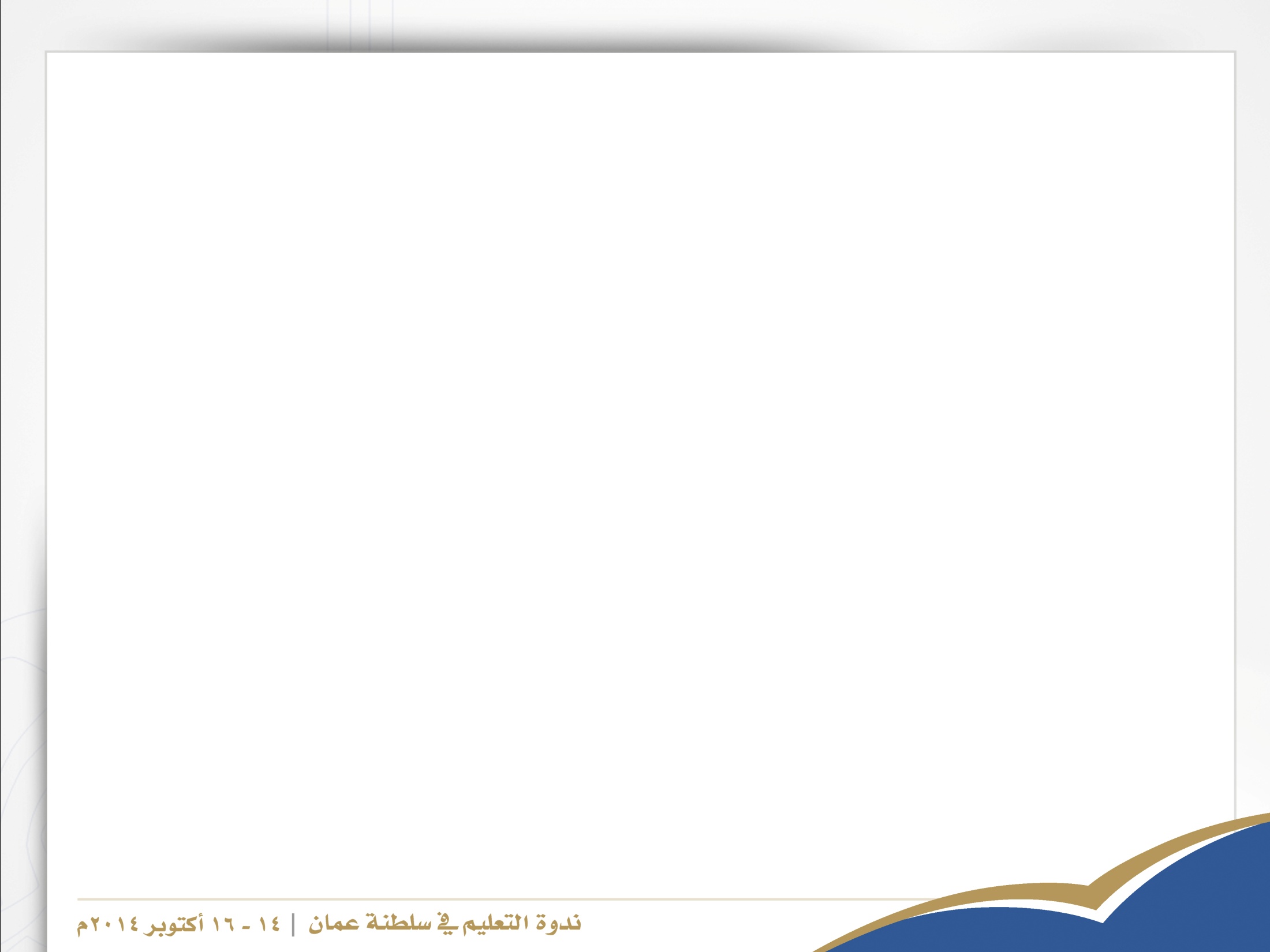 المكون الثاني: بناء إطار وطني للمؤهلات المدرسية (NQF)
تتولى الهيئة العمانية للإعتماد الأكاديمي مسؤولية بناء إطار وطني شامل لمختلف المؤهلات (المدرسية والأكاديمية والمهنية والاحترافية)، بالتعاون مع جميع الجهات المعنية .
حيث تم التعاقد مع هيئة المؤهلات الأسكتلندية بالتنسيق بين الهيئة العمانية للإعتماد الأكاديمي ووزارة التربية والتعليم
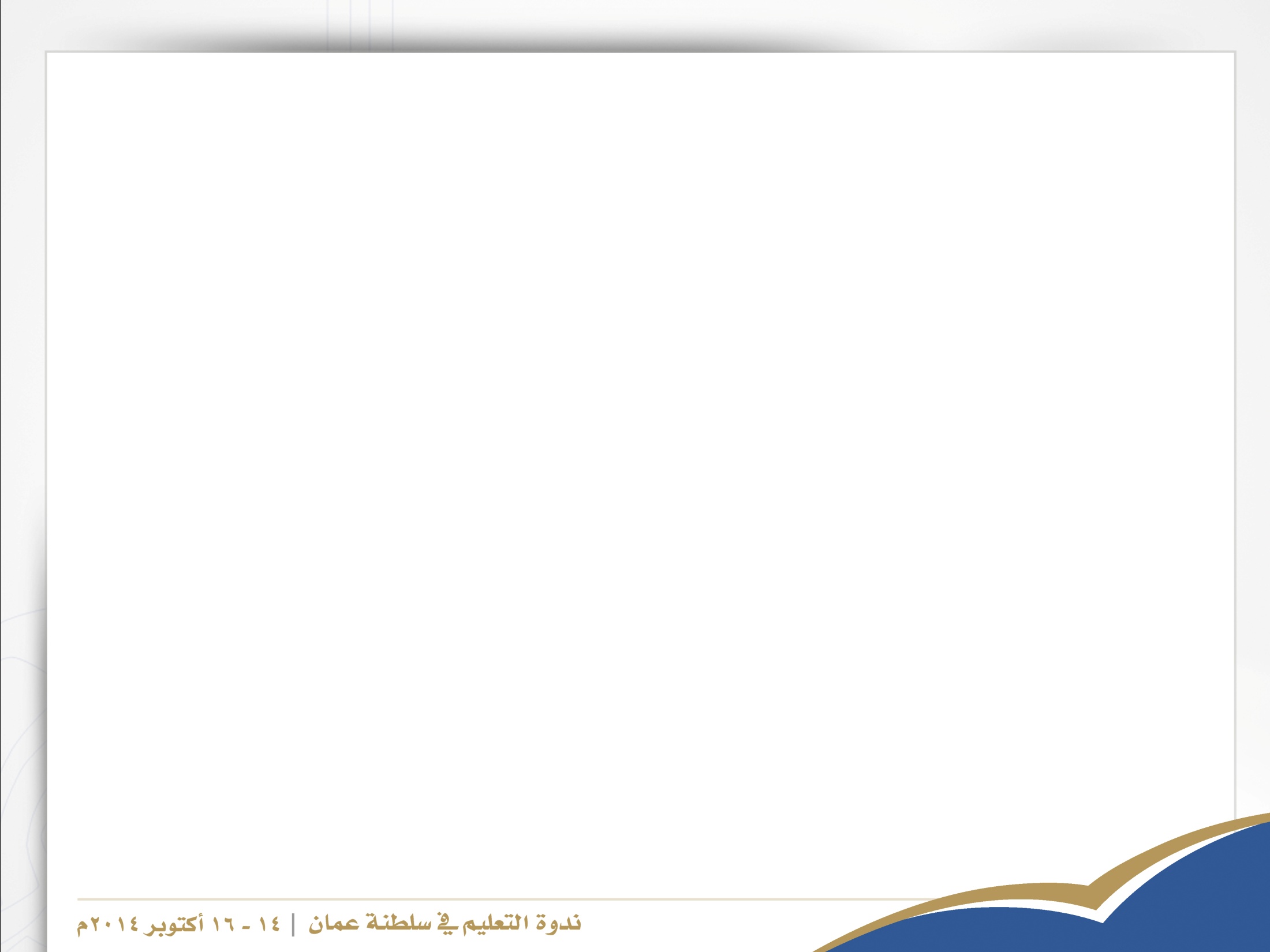 ومن الأهداف المتوقع تحقيقها من بناء الإطار الوطني للمؤهلات المدرسية :
ربط إطار المؤهلات في السلطنة بالأطر العالمية الآخرى عن طريق الاعتراف المتبادل للمؤهلات في السلطنة مع جميع الدول .
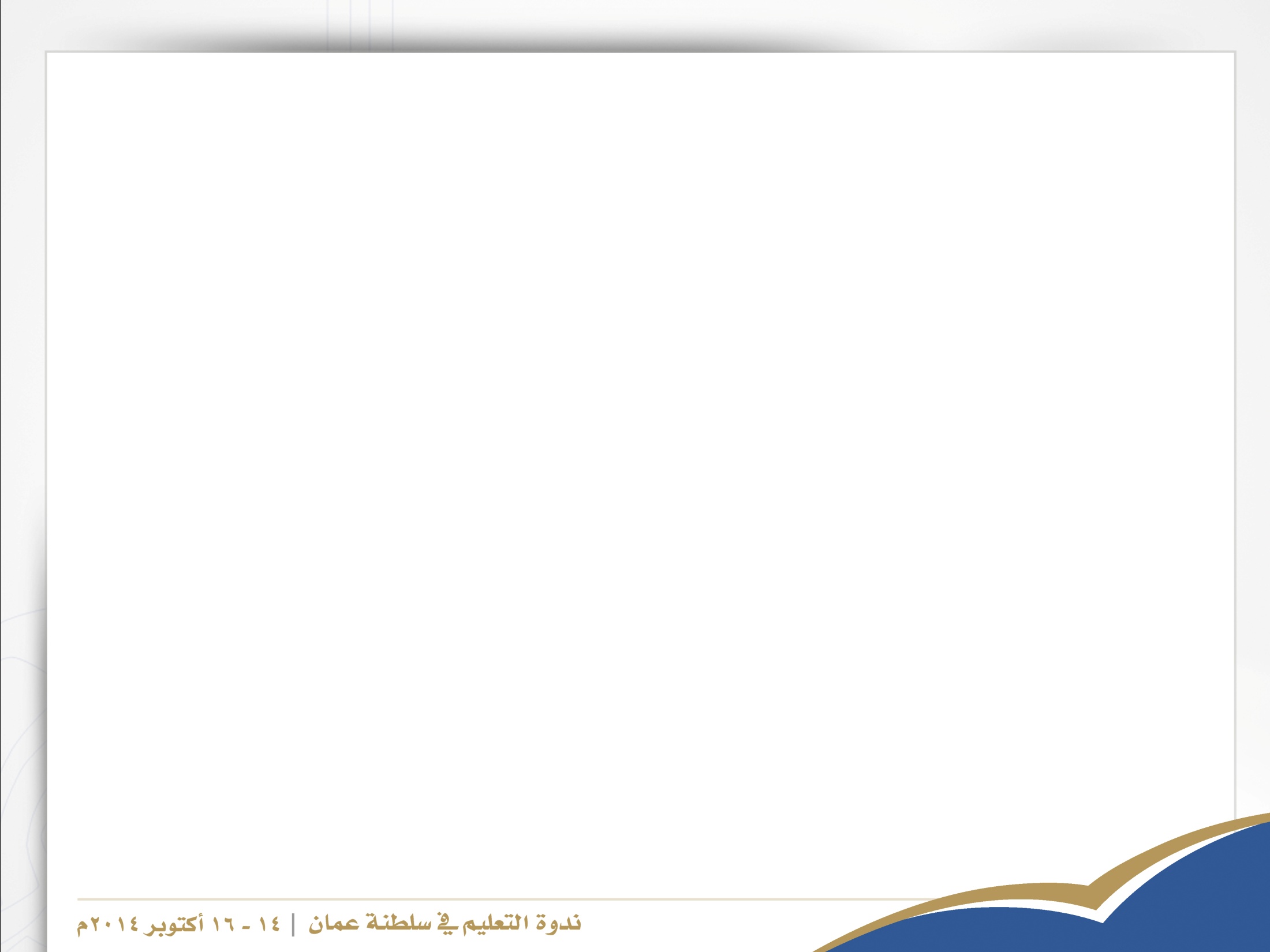 2. سيوفر خيارات واضحة للتدرج والمسارات التعليمية والمهنية في السلطنة حيث سيمنح المتعلمين فرصة الإنتقال بسهولة من المسارات المهنية إلى المسارات الأكاديمية والعكس.

 3.  تشجيع التعليم الفني والتدريب المهني وتعليم الكبار بتسهيل الفرص الالتحاق بمسار التعليم العالي .
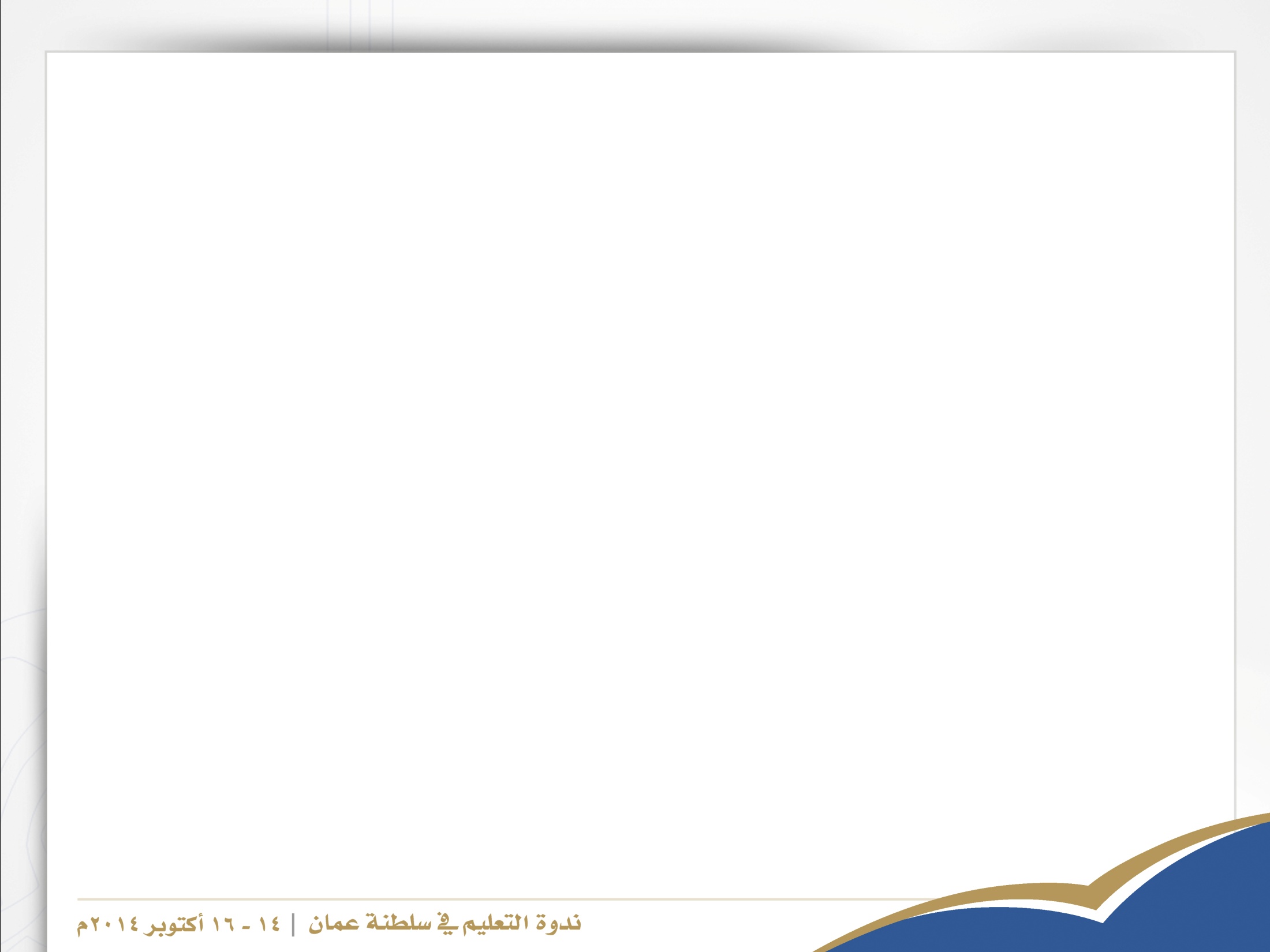 4.  توفير المرونة للمتعلمين ومؤسسات التعليم والمستفيدين  من خلال خلق فرص لجميع فئات المجتمع من طلبة والمنقطعين من التعليم، أو العاملين الذين لا يمتلكمون مؤهلات رسمية للإنخراط في سلك التعليم والحصول على مؤهلات معترف بها.
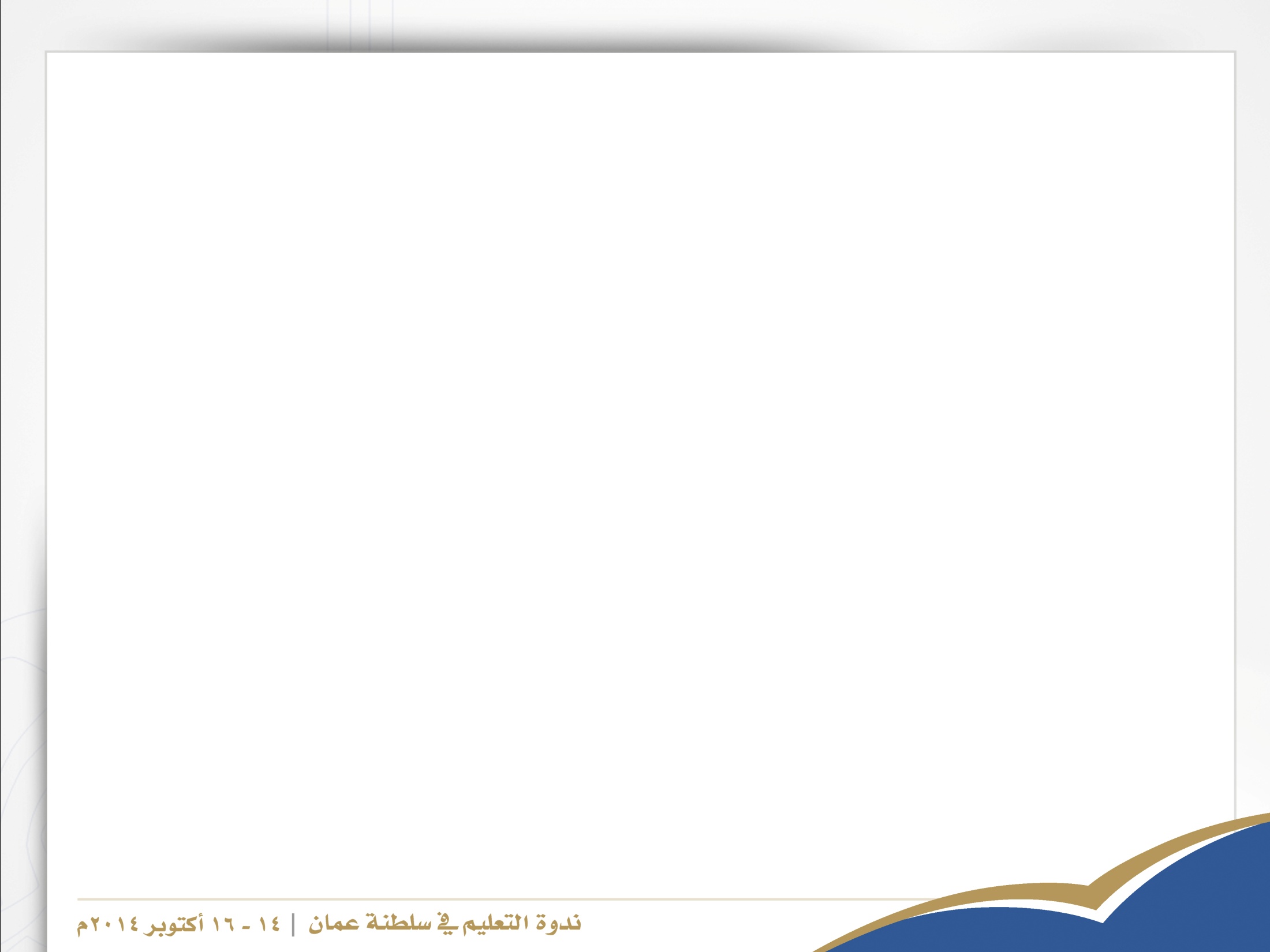 المكون الثالث:  البحوث و التحليل الإحصائي 
 يعتبر هذا المكون أحد الدعائم الرئيسة للمركز، ومن خلاله سيتم التركيز على جانبين : ألاول التحليل الاحصائي والثاني  البحوث التقويمية، وسيتم تطوير هذين الجانبين بالتعاون مع شركة تعتبر من الشركات الرائدة في هذا المجال وهي مؤسسة (PEARSON).
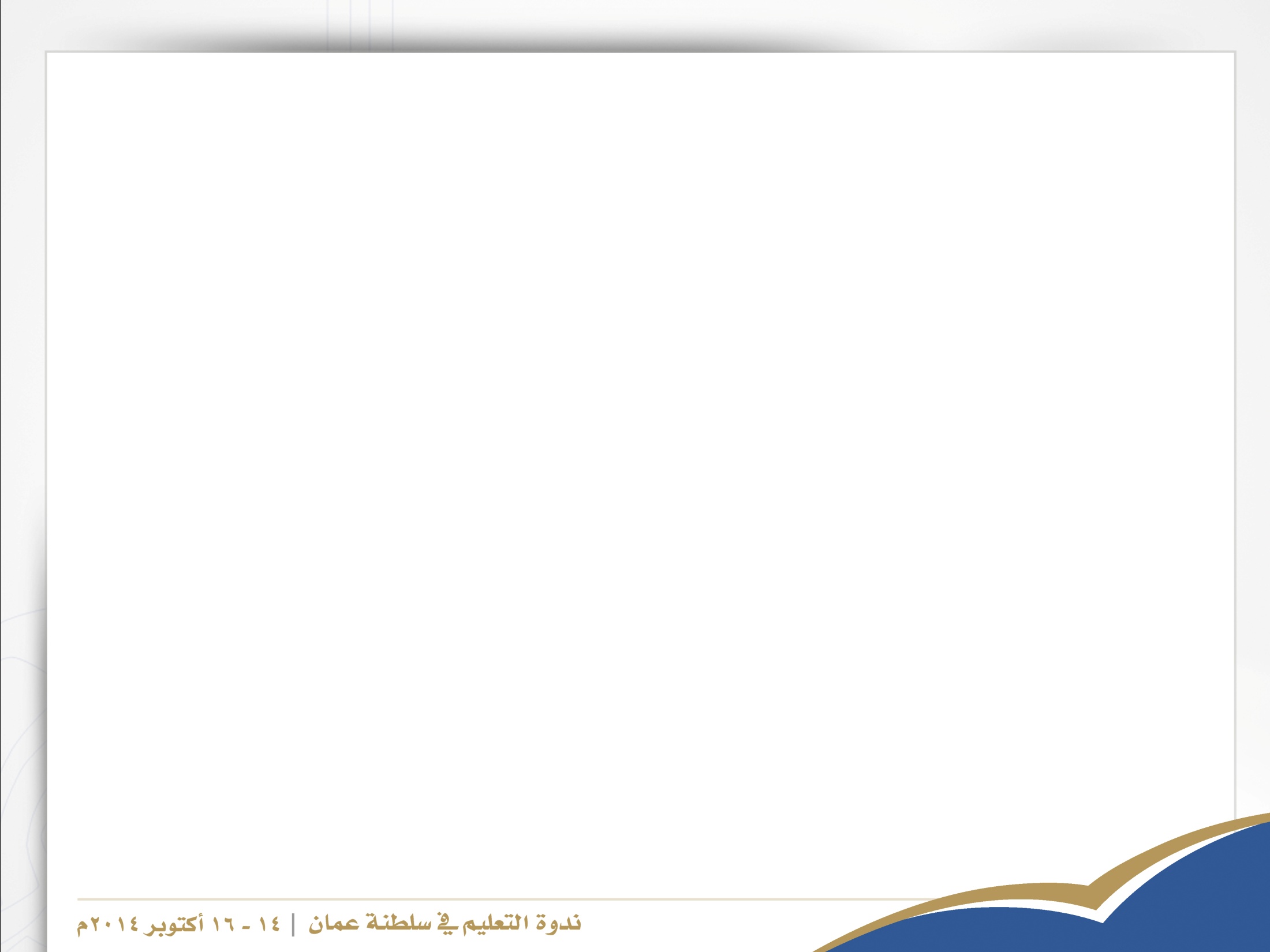 المكون الرابع : المنصة الإلكترونية( IT Platform)      

تم التعاقد مع مؤسسة بيرسون (PEARSON) لتقديم الخدمات الإستشارية في بناء المنصة الإلكترونية، حيث سيتم التعاون مع خبراء هذه المؤسسة في بناء وتطوير القدرات الوطنية المتخصصة.
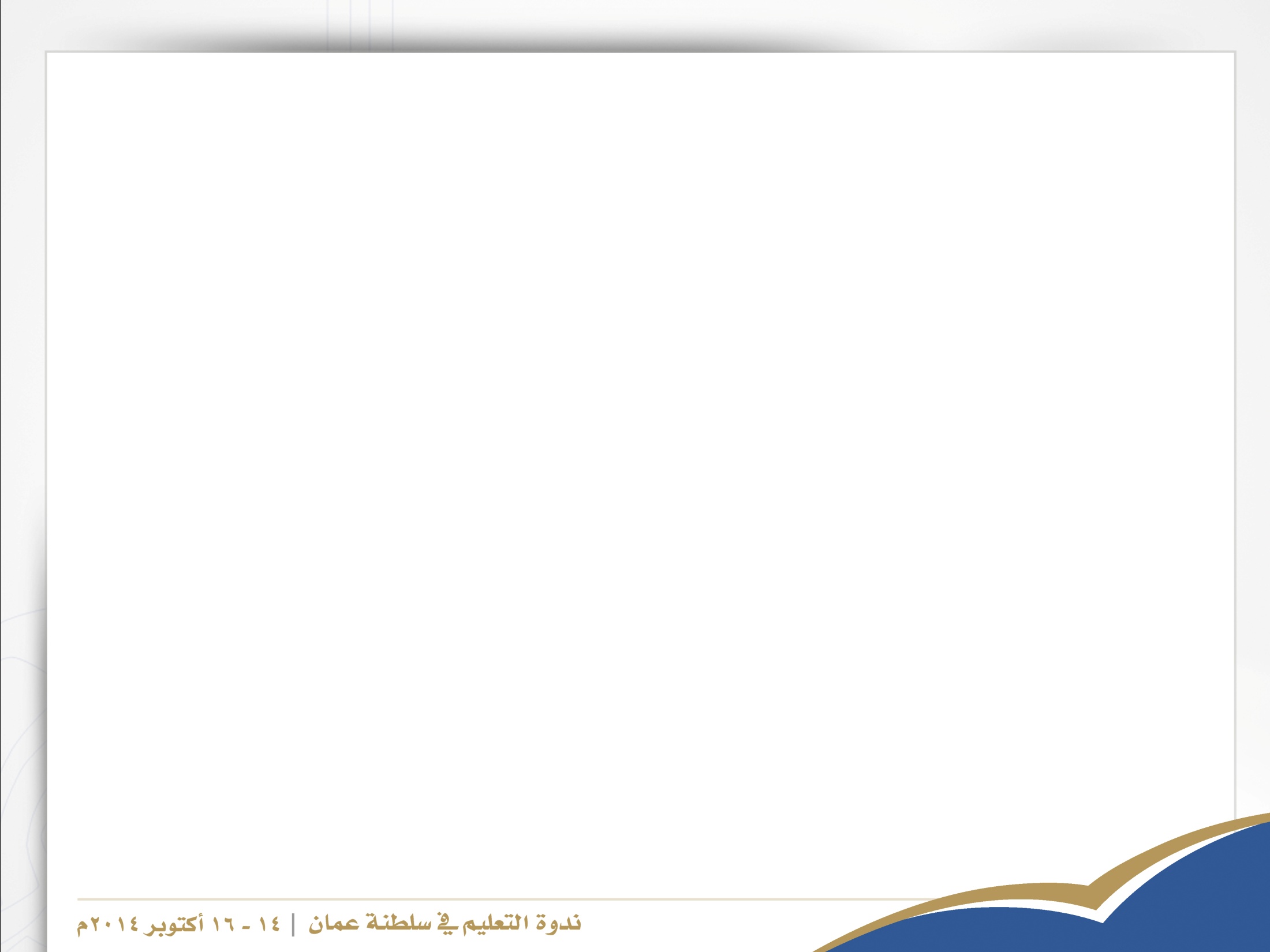 أهم الميزات التي  ستوفرها المنصة

إنشاء وتخزين وإدارة مفردات الامتحانات و الاختبارات. 
تطوير وتجميع الامتحانات والاختبارات المخزنة . 
التسجيل الإلكتروني لتقديم الامتحانات و الاختبارات عبر  المنصة الالكترونية (online test) .
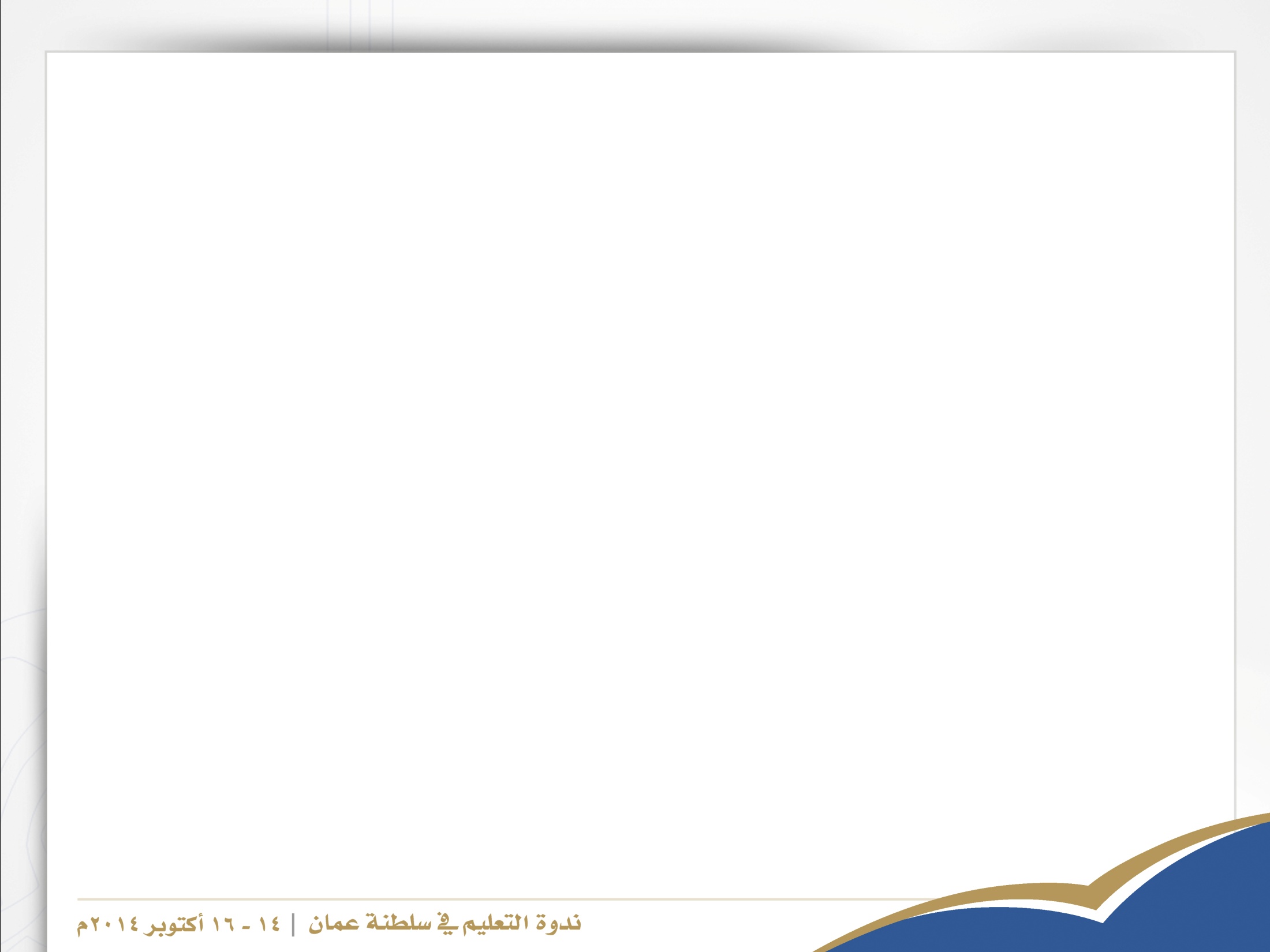 توفير القدرة على التصحيح الإلكتروني لعناصر الامتحانات والاختبارات.

 توفير التقارير الآنية لنتائج محتويات الامتحانات و الاختبارات كمعرفة نسبة تقدم التصحيح  وقياس مستوى صعوبة الجزئية واستخلاص أهم التوصيات التي  يجب تبنيها بناء على نتائج تلك التقارير..  الخ  .
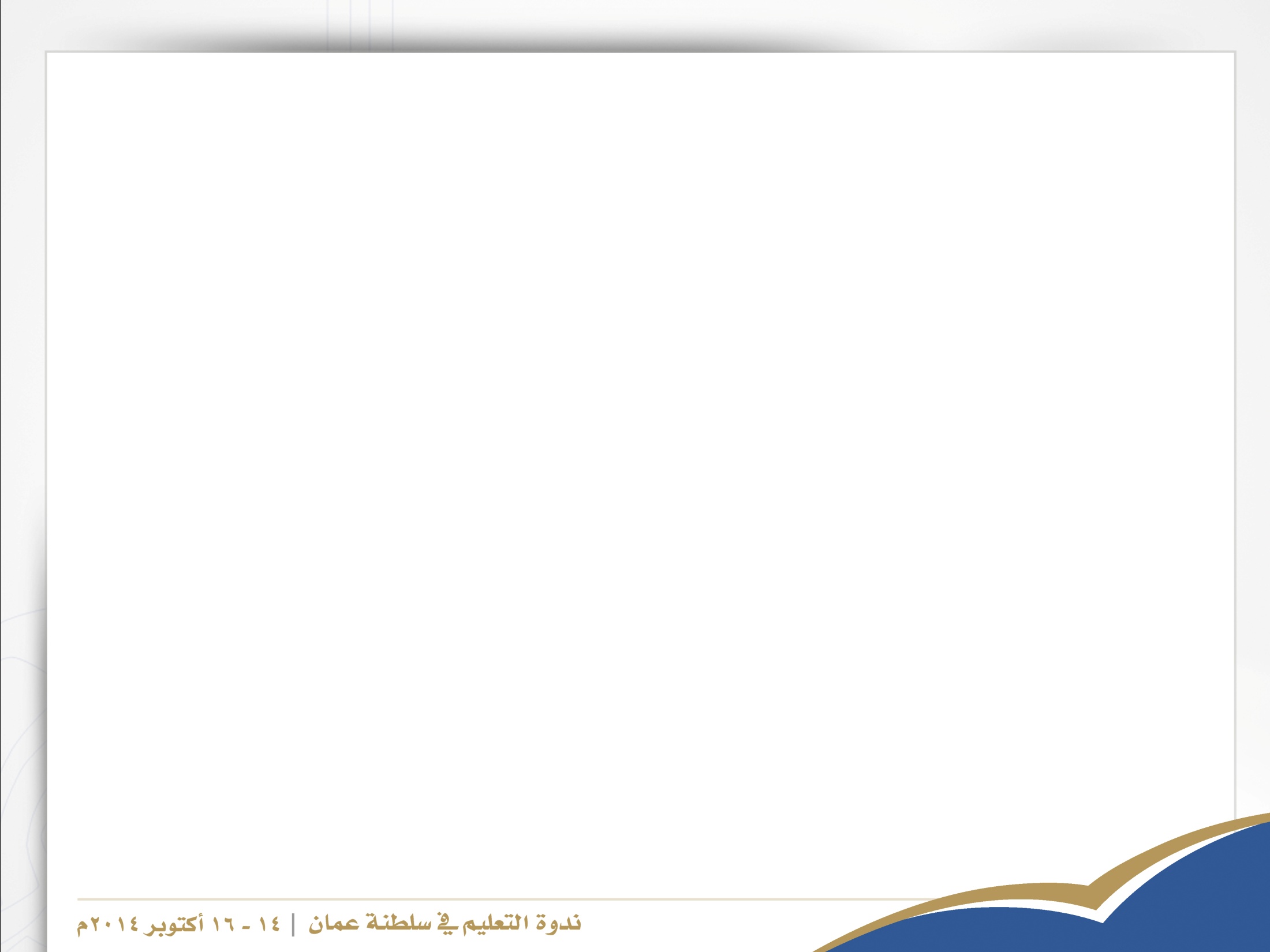 إدارة أمن الامتحانات و الاختبارات، وملاحظة آداء الطلاب اثناء تأدية الامتحانات و الاختبارات(online test)  .
 التعامل مع جميع العمليات الاحصائية  من خلال جمع وتحليل تقارير الامتحانات و الاختبارات والبيانات التابعة لها ومقارنتها مع الاعوام السابقة
مستودع لبيانات الامتحانات و الاختبارات بكل محتوياته وغيرها من المواد ذات الصلة  بالامتحانات و الاختبارات .
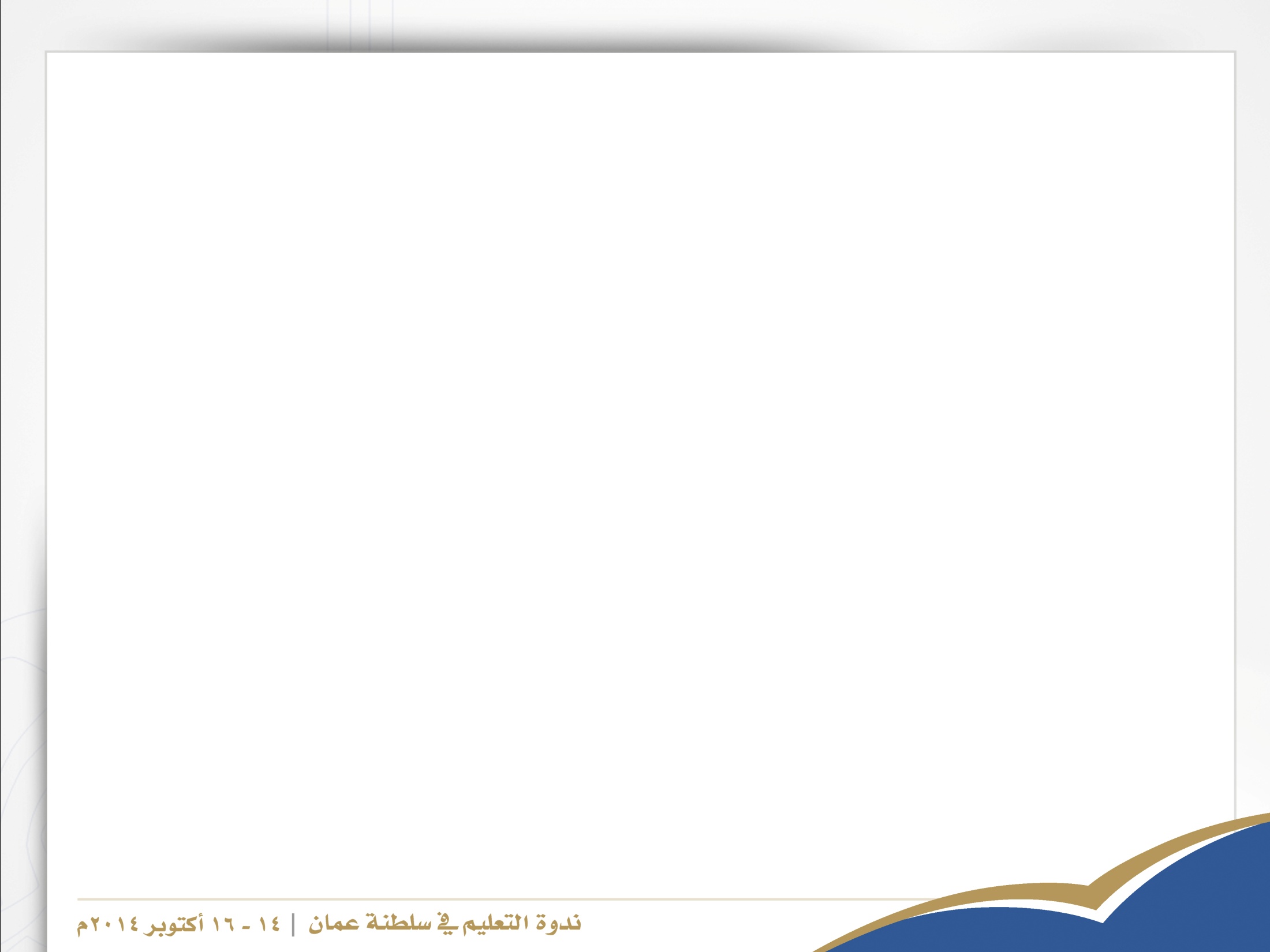 التعامل مع المقاطع المرئية والصوتية لبعض مفردات  الورقة الامتحانية والاختبارية .
توفير الدعم اللازم للمعلمين لإعداد الأنشطة والممارسات التقويمية داخل غرفة الصفية.   
القدرة الشاملة على عمليات  التصدير والاستيراد لاي  عنصر من العناصر المتعلقة  بالامتحانات و الاختبارات  .
امكانية التعامل مع الامتحانات و الاختبارات حالة توفر الانترنت وعدم توفر الانترنت.
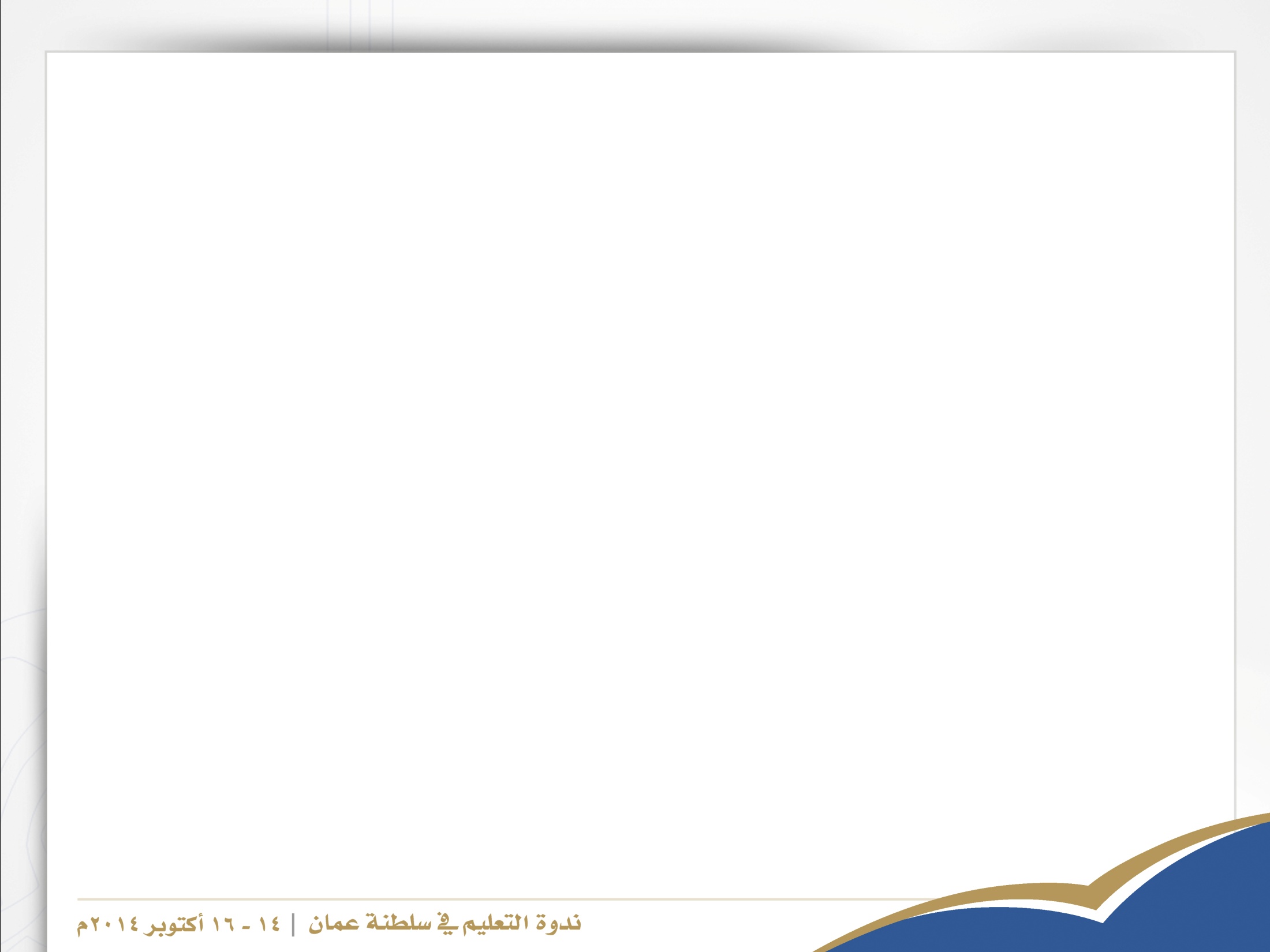 التحديات التي تواجه إنشاء المركز:
استمرار تقديم خدمات التقويم: 
في أثناء عملية الانتقال من المديرية العامة للتقويم التربوي الى  المركز، فأنّه يتوجب علينا أيضًا ضمان استمرار تقديم خدمات التقويم التربوي. ويجب علينا تأمين وسلامة إعداد الامتحانات وطباعتها وتنفيذها، وتقديم الدعم للمديريات العامة للتربية والتعليم بالمحافظات وإلى المدارس والطلبة.
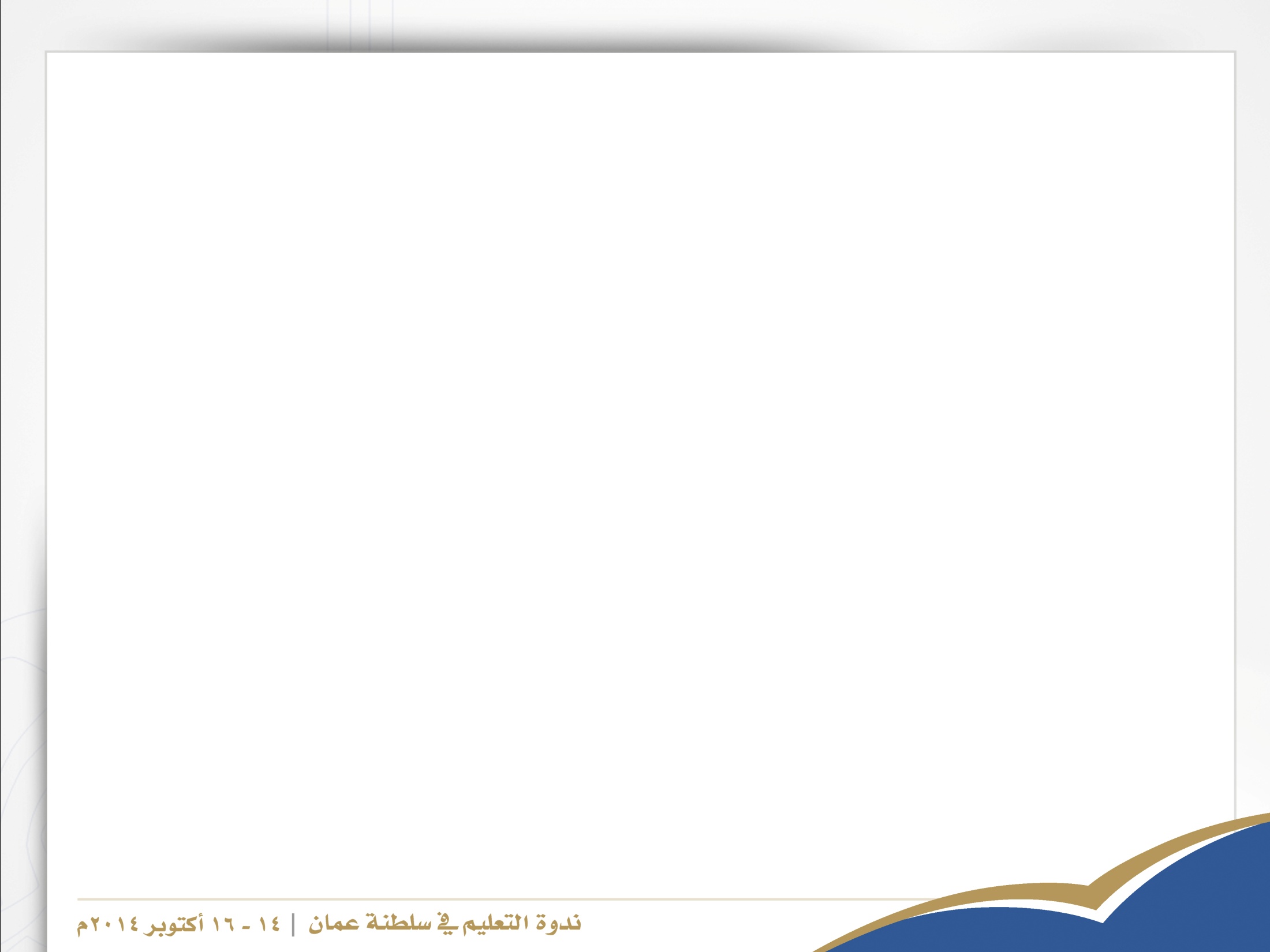 2. توفير المعايير
 إنّ وجود المعايير يعتبر من الركائز الرئيسية للنظام التعليمي حيث أن المعايير تسهم بشكل رئيسي في توجيه عملية التعليم والتعلّم وتقودها ، وقد أشارت التقارير التقييمية إلى وجود بعض الملاحظات حول نظامنا التعليمي، ويرجع ذلك لعدم وجود معايير وطنية للمناهج و التقويم والتدريب.
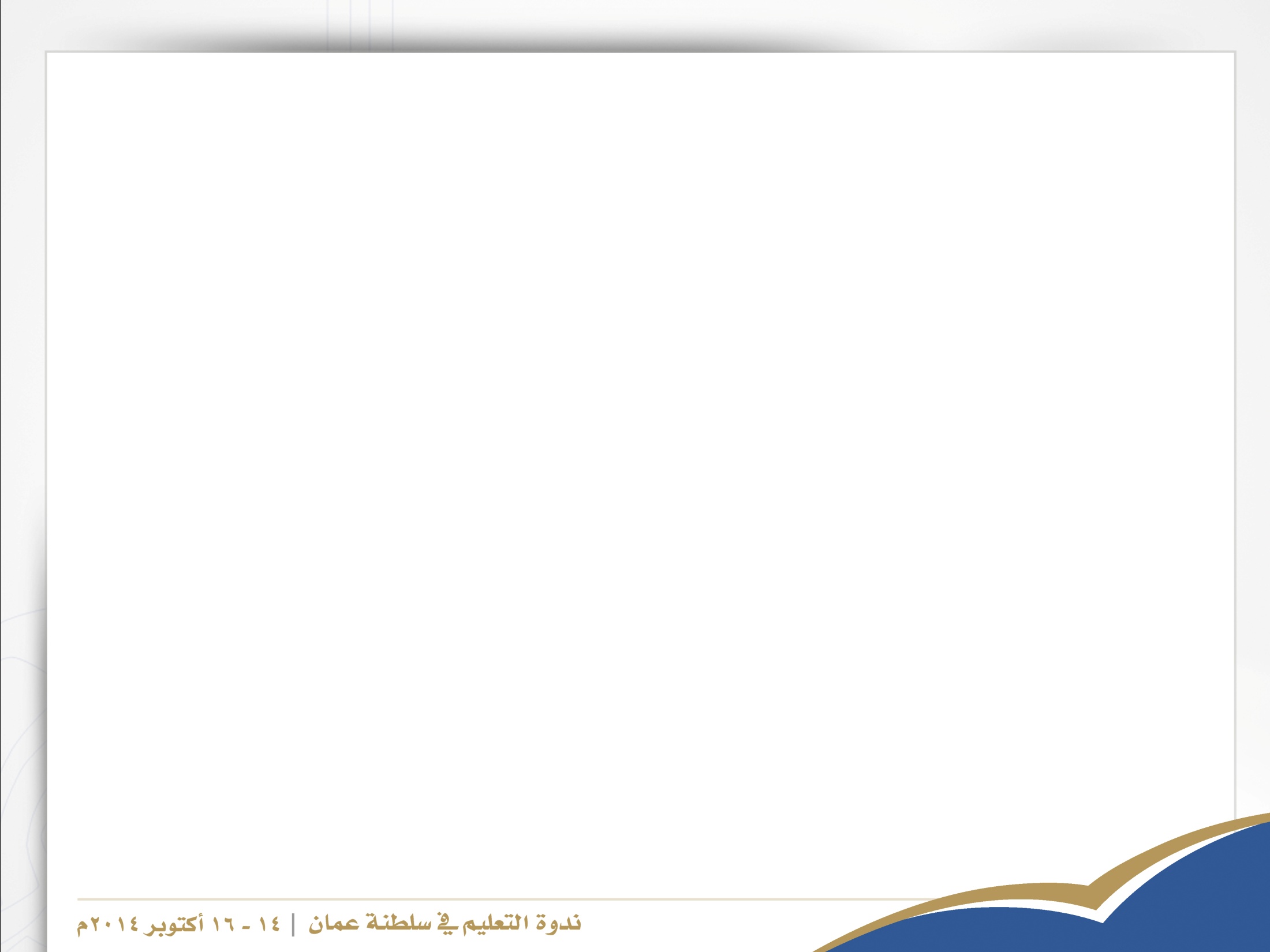 ان المنطق لبناء أي نظام تقويم يجب ان يعتمد على معايير واضحة ومحددة وللمعايير شكلان رئيسيان هما
 معايير محتوى ( (content standards وهي ما يطلق عليها أهداف التعليم، وهي التي تحدد ما يجب ان يعرفه الطالب، ويستطيع عمله في المواد الدراسية.
معايير الأداء (performance standards) وهي التي تحدد مستويات التعلم المتوقعة من الطالب من معايير المحتوى.
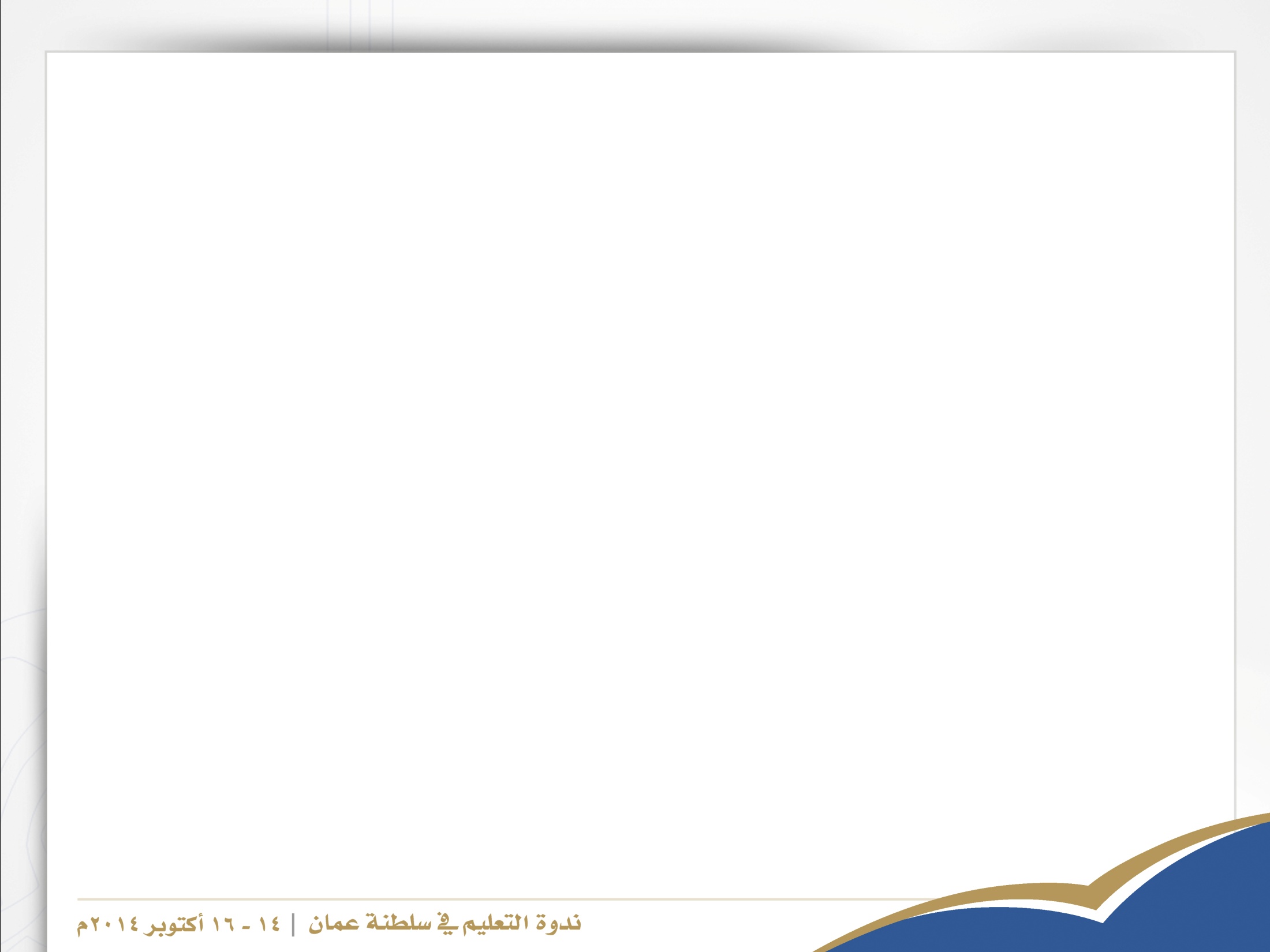 3. توظيف الكوادر 
وذلك من خلال التنافس لضمان اختيار الكوادر التي تتصف بالدافعية  والايجابية للعمل في المركز، وسيتطلب ذلك وجود مدراء ذوي كفاءة لوضع خطط تفصيلية تتفق مع استراتيجية العمل ويضمنون أنّ هذه الخطط يتم تنفيذها. ويتطلب كذلك توفر مهنيين ومختصين وفنيين وموظفي دعم يعرفون مهام وظائفهم وواجباتهم جيدًا وينفذونها بفعالية.
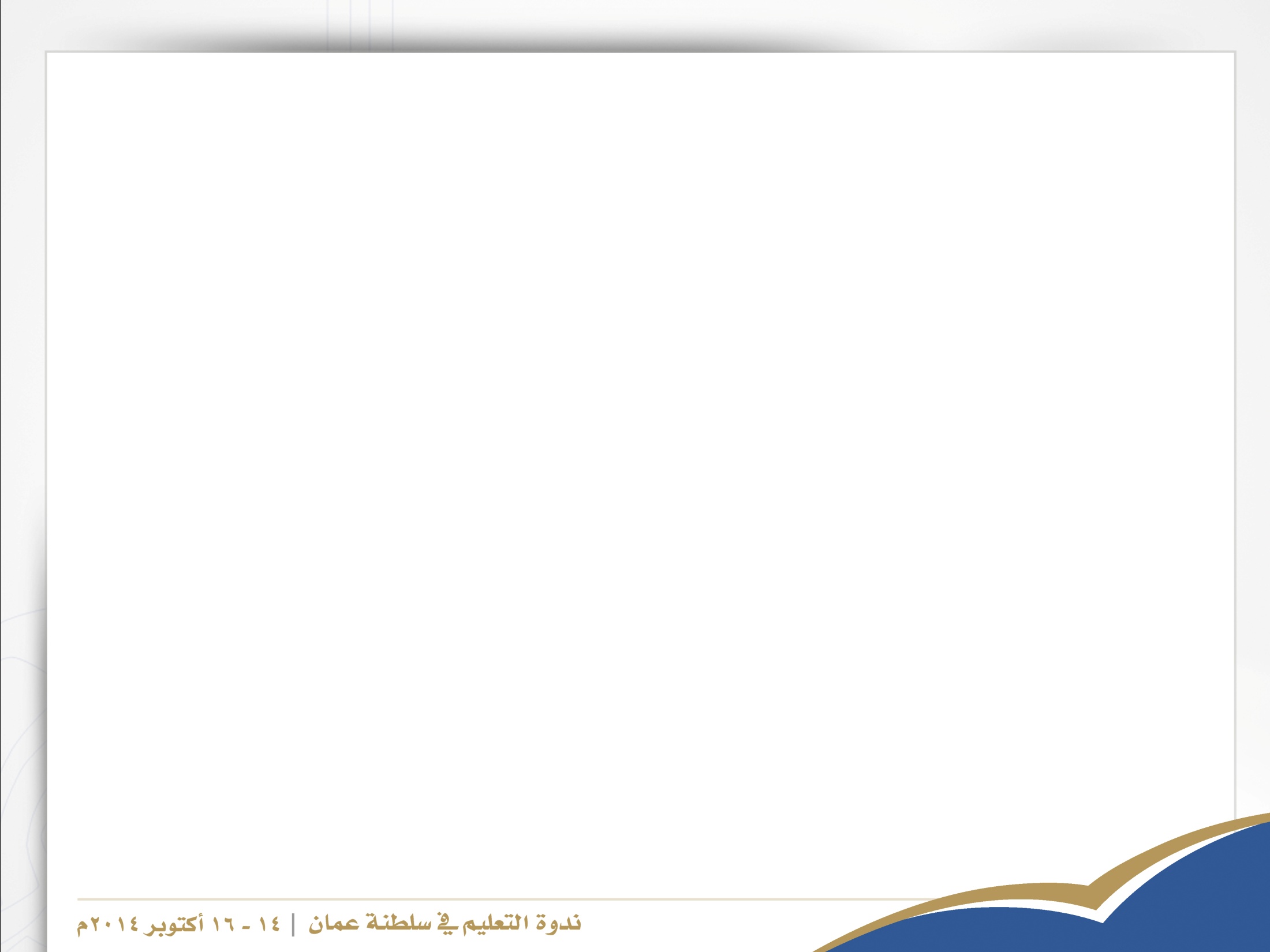 4. لنكون أفضل
سيوفر لنا المركز الوطني للتقويم التربوي والامتحانات الفرصة لنكون مختلفين، وسيكون المركز بمثابة مقر لنشاط متخصص في مجال التقويم التربوي ، وهنالك مسؤولية تقع على عاتقه تتمثل في ضمان أن موظفيه ايجابيين والتحلي بالمهنية ويتمتعون بأحدث المهارات في عمليات التقويم ويستخدمون أحدث مستجدات التقنية بفعالية. وسيحتاج موظفو المركز إلى تعلّم ممارسات محددة في أماكن أخرى ليكتسبوا افضل الممارسات في هذا المجال.
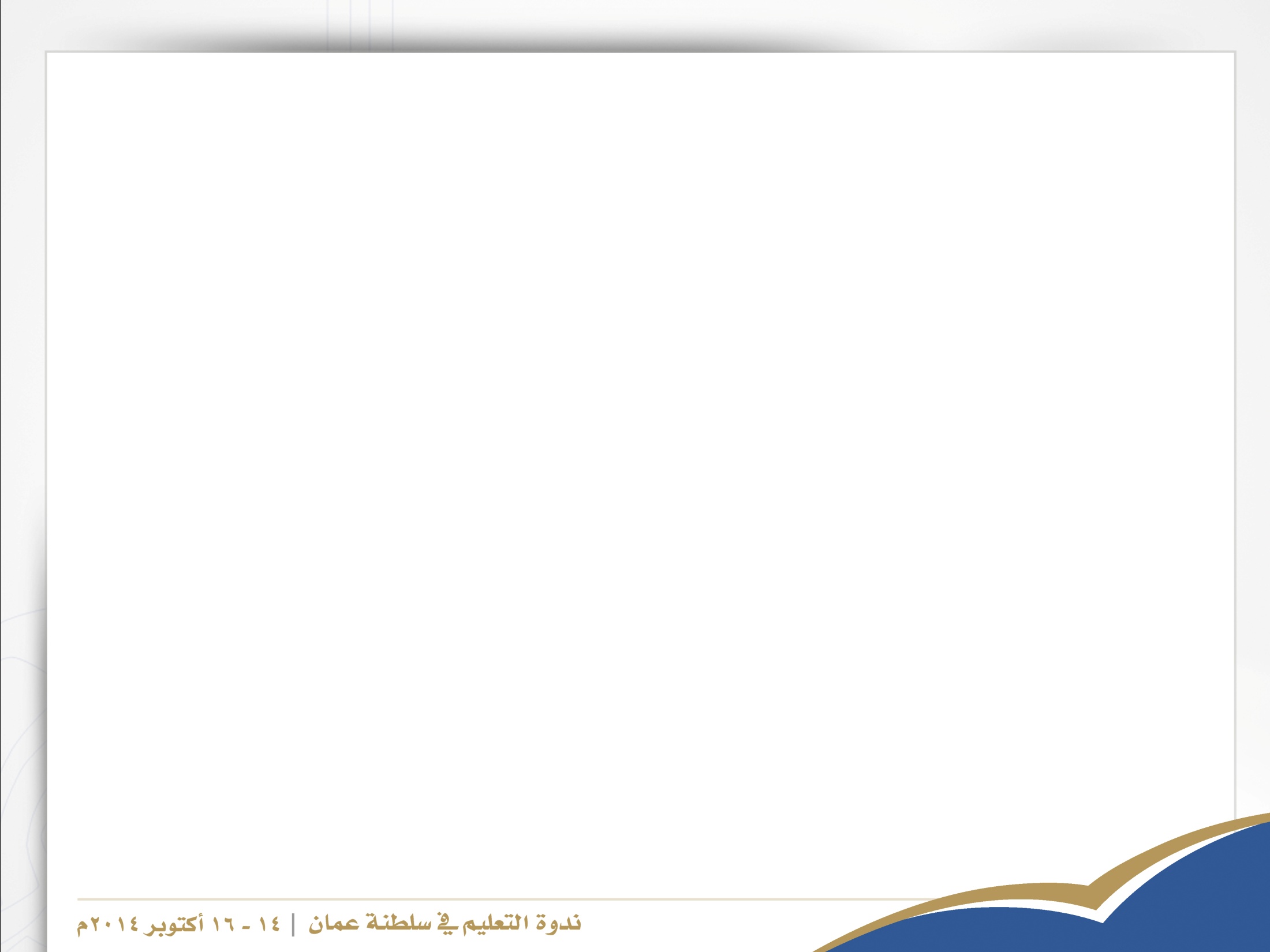 ختاماً:
 إن الغاية من إنشاء المركز الوطني للتقويم التربوي والامتحانات هوتوفير نظاما للتقويم التربوي والامتحانات ذات جودة عالية يحظى بثقة المجتمع ويُمكّن الطلبة من الالتحاق بسوق العمل أو بمؤسسات التعليم العالي في سلطنة عُمان أو خارجها، بناء على ما يمتلكونه من معارف ومهارات يعكسها المؤهل الذي يحصل عليه الطالب ويشير إلى أدائه الحقيقي.
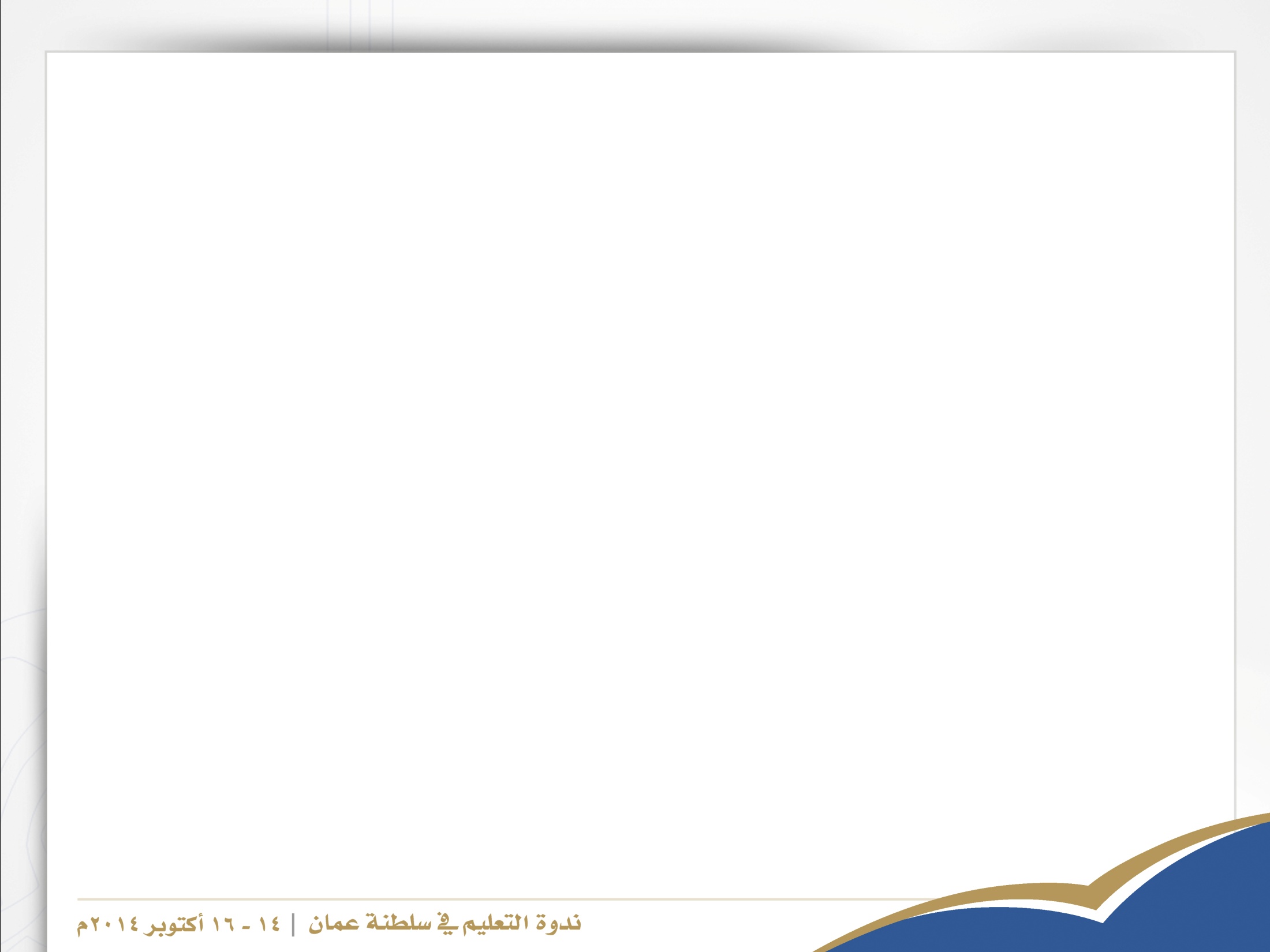 شكراً لكم